Topografie zad
                    (přehled)
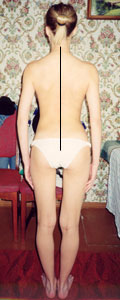 Hranice zad: 
od linea nuchae superior - konec os sacrum

Laterální hranice:
od processus mastoideus na acromion, odtud k dolnímu úhlu lopatky,
v čáře skapulární ke crista iliaca, po okrajích os sacrum ke kostrči.
Kůže silná, tuhá, v krční oblasti krytá vlasy (pod kůží viditelné trny obratlů)
Podkožní vazivo (záleží na výživě), kožní větve z rr. mediales a laterales 
dorzálních větví míšních nervů
Fascie
Fascie hřbetních svalů
Fascia dorsalis superficialis
Fascia nuchae
Fascia thoracolumbalis  - lamina superficialis et profunda (aponeurosis lumbalis)
                                                                    rozhraní mezi m. erector spinae a m. quadratus lumborum
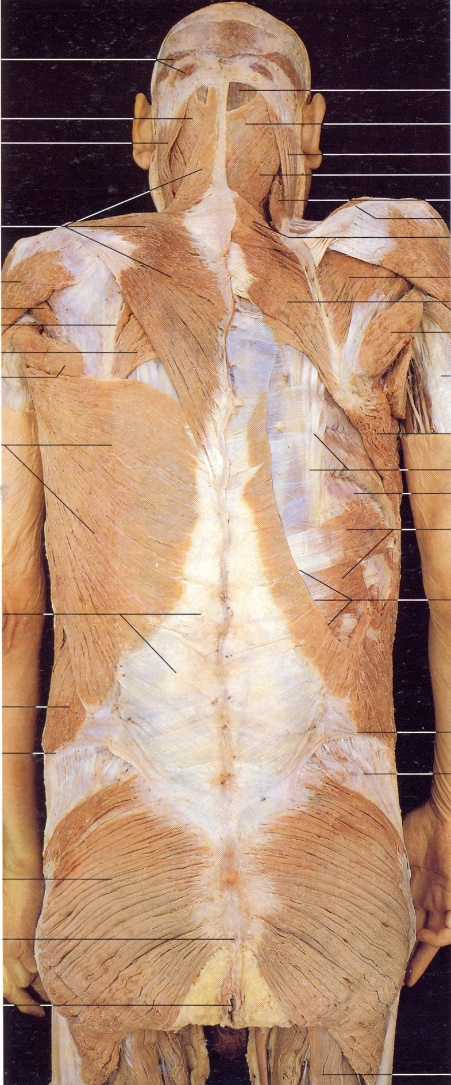 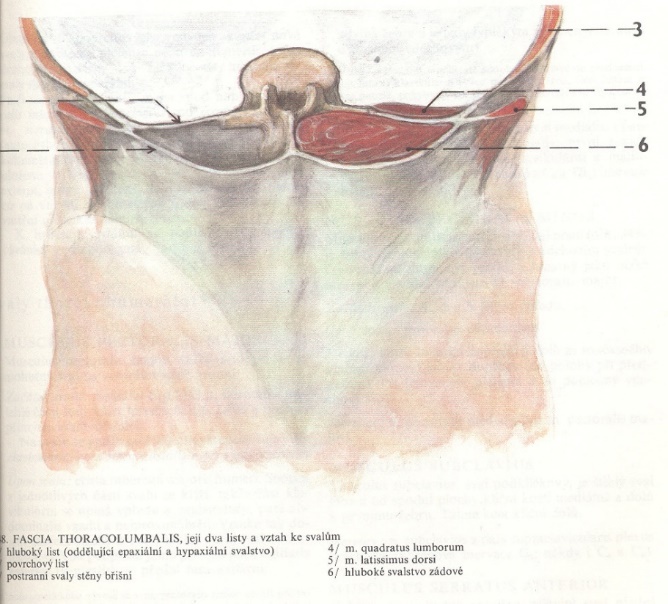 Heterochtonní zádové svaly
Svaly spinohumerální - m. trapezius, m. latissimus dorsi, mm. rhomboidei, m. levator scapulae
Svaly spinokostální - m. serratus posterior superior a inferior
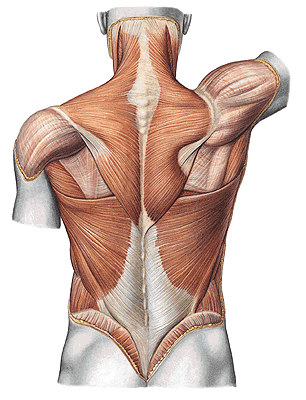 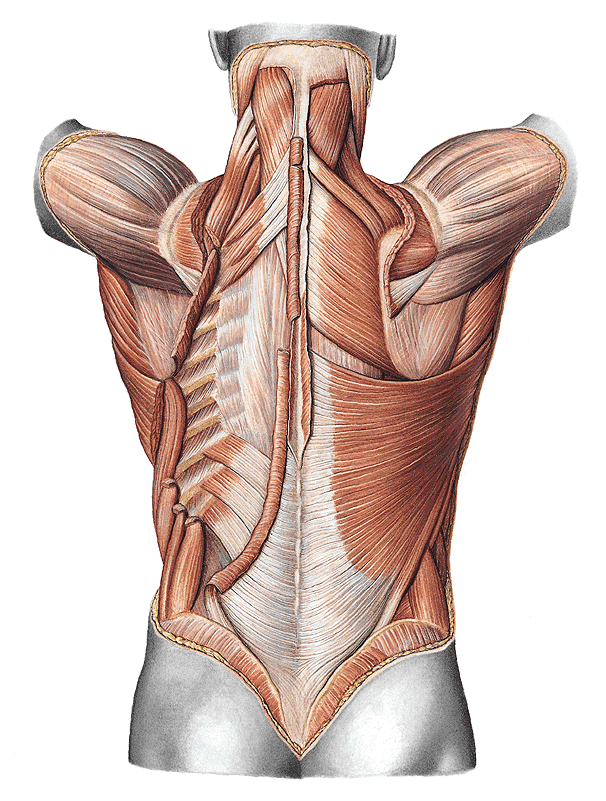 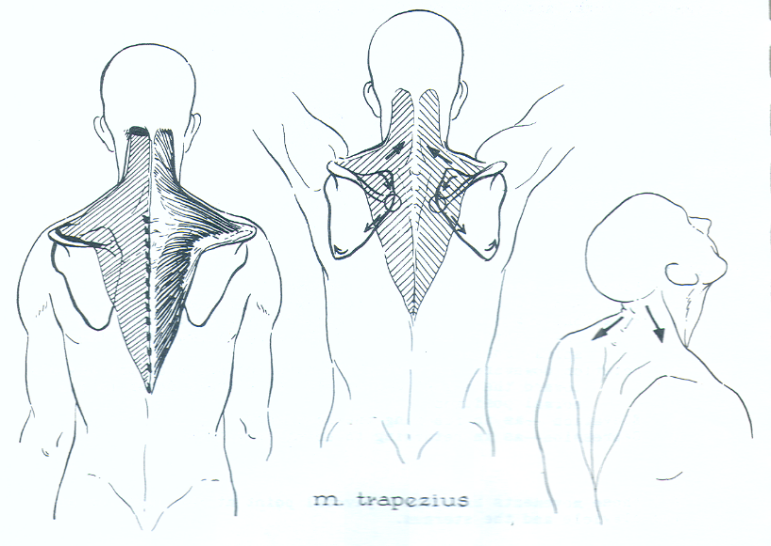 Inervace zad
Heterochtonní svaly:
m. trapezius (CN XI.)
m. latissimus dorsi (n. thoracodorsalis – pars supraclavicularis plexus brachialis)
mm. rhomboidei a m. levator scapulae – (n. dorsalis scapulae – pars supraclavicularis plexus brachialis)

mm. serrati posteriores (superior a inferior) – nn. intercostales

Autochtonní svaly – inervace rr. dorsales míšních nervů
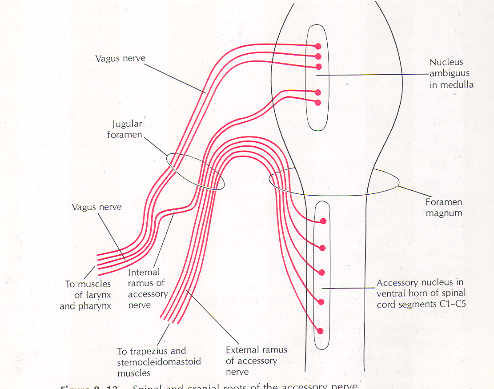 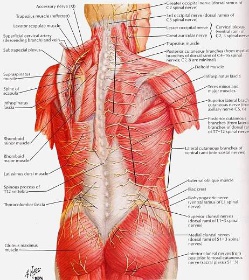 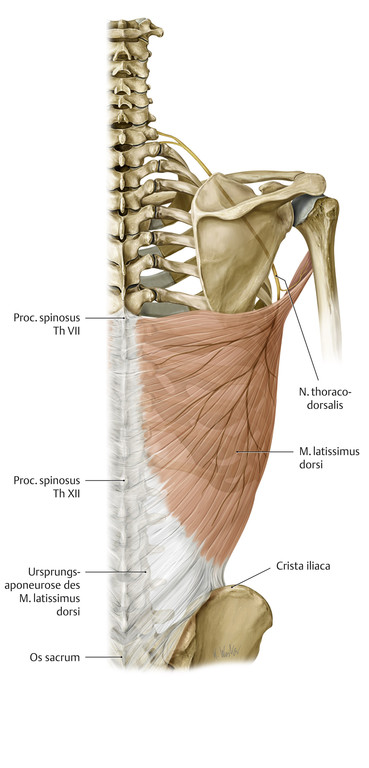 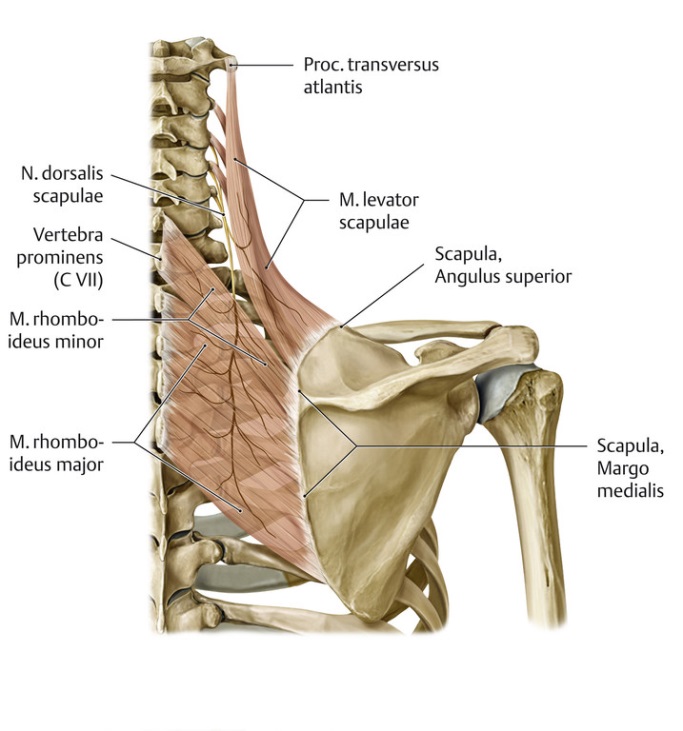 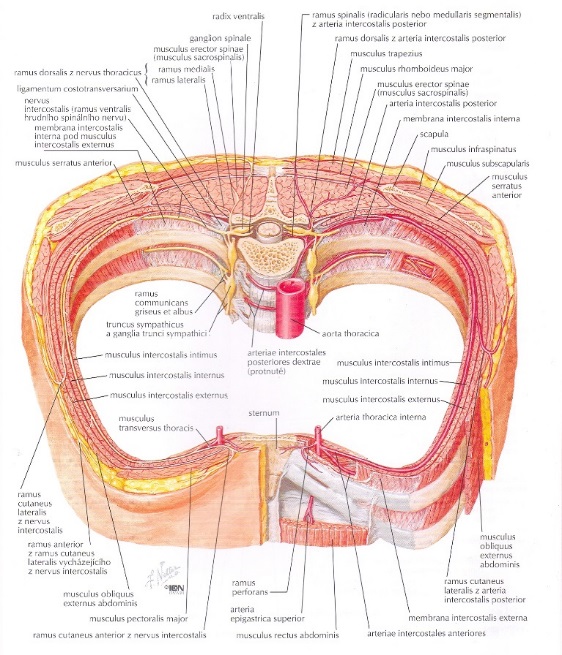 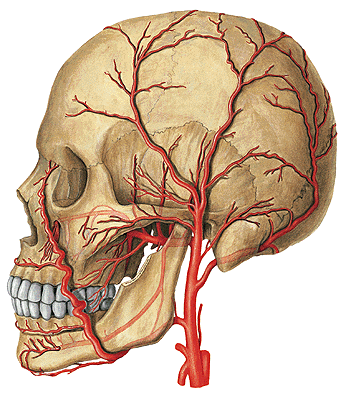 Cévní zásobení:
a. vertebralis (z a. subclavia)
occipitalis (dorzální větev a. carotis externa)
a. transversa colli (z a. subclavia)

aa. intercostales (z aorta thoracica, a. subclavia)
aa. lumbales (z aorta abdominalis)
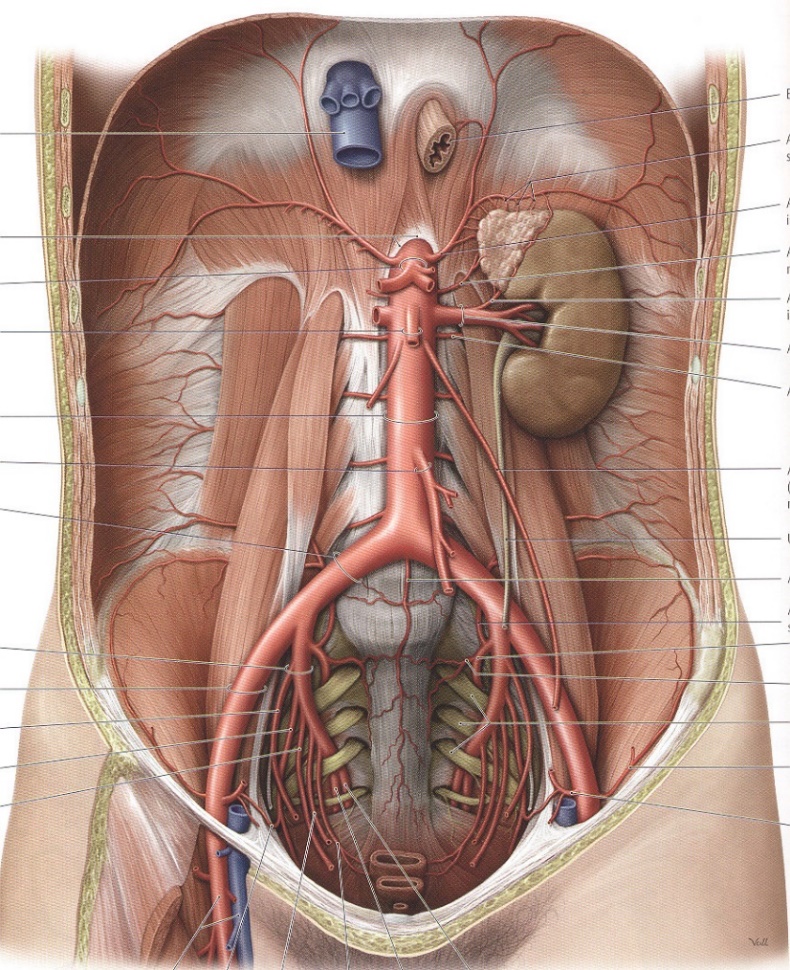 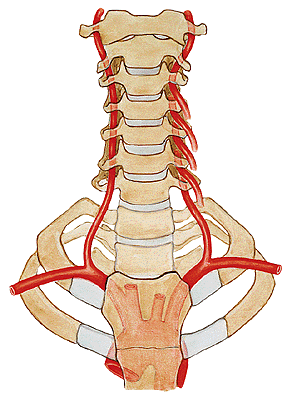 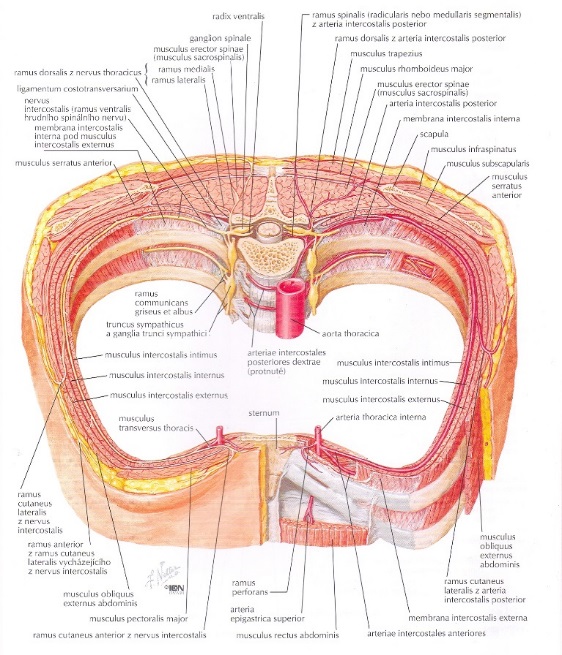 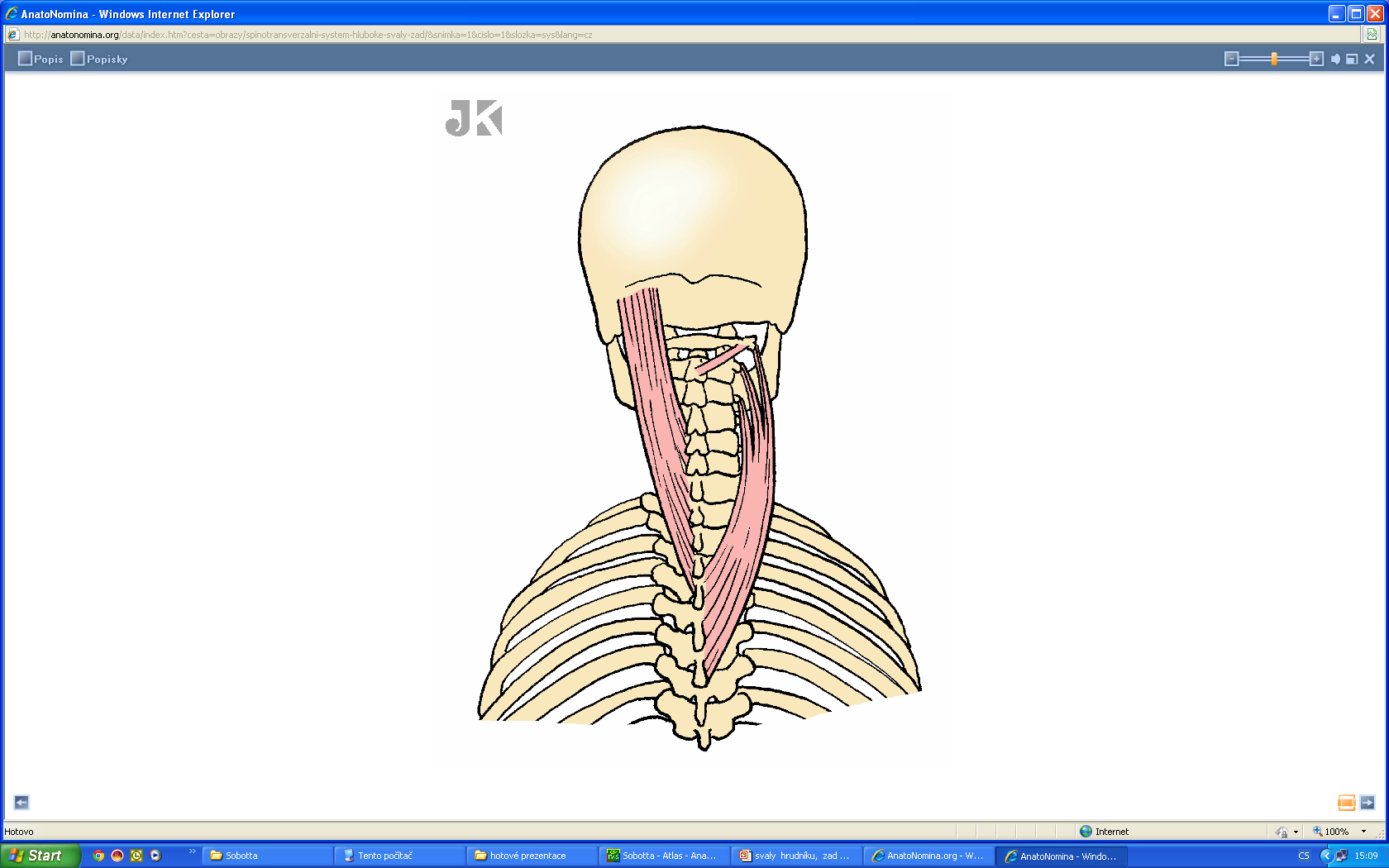 Autochtonní svaly zad
1. systém spinotransversální
M. splenius capitis
m. splenius cervicis
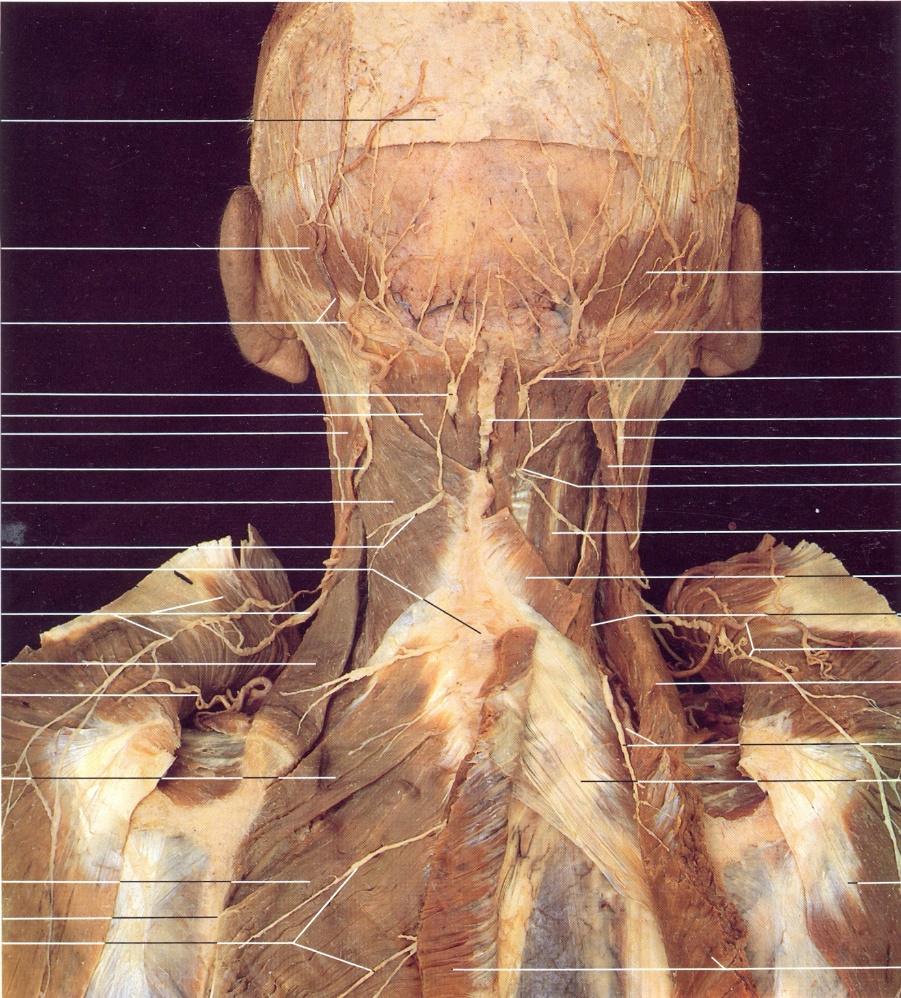 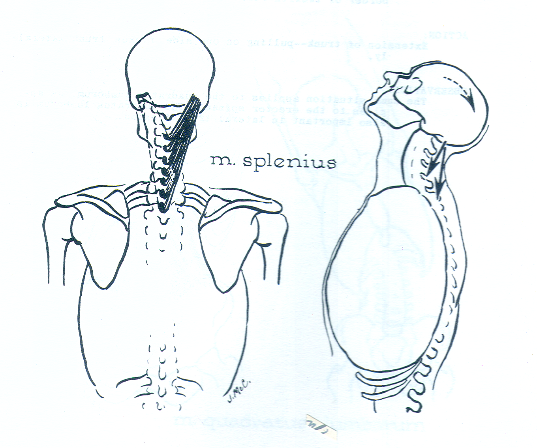 2. Systém sakrospinální
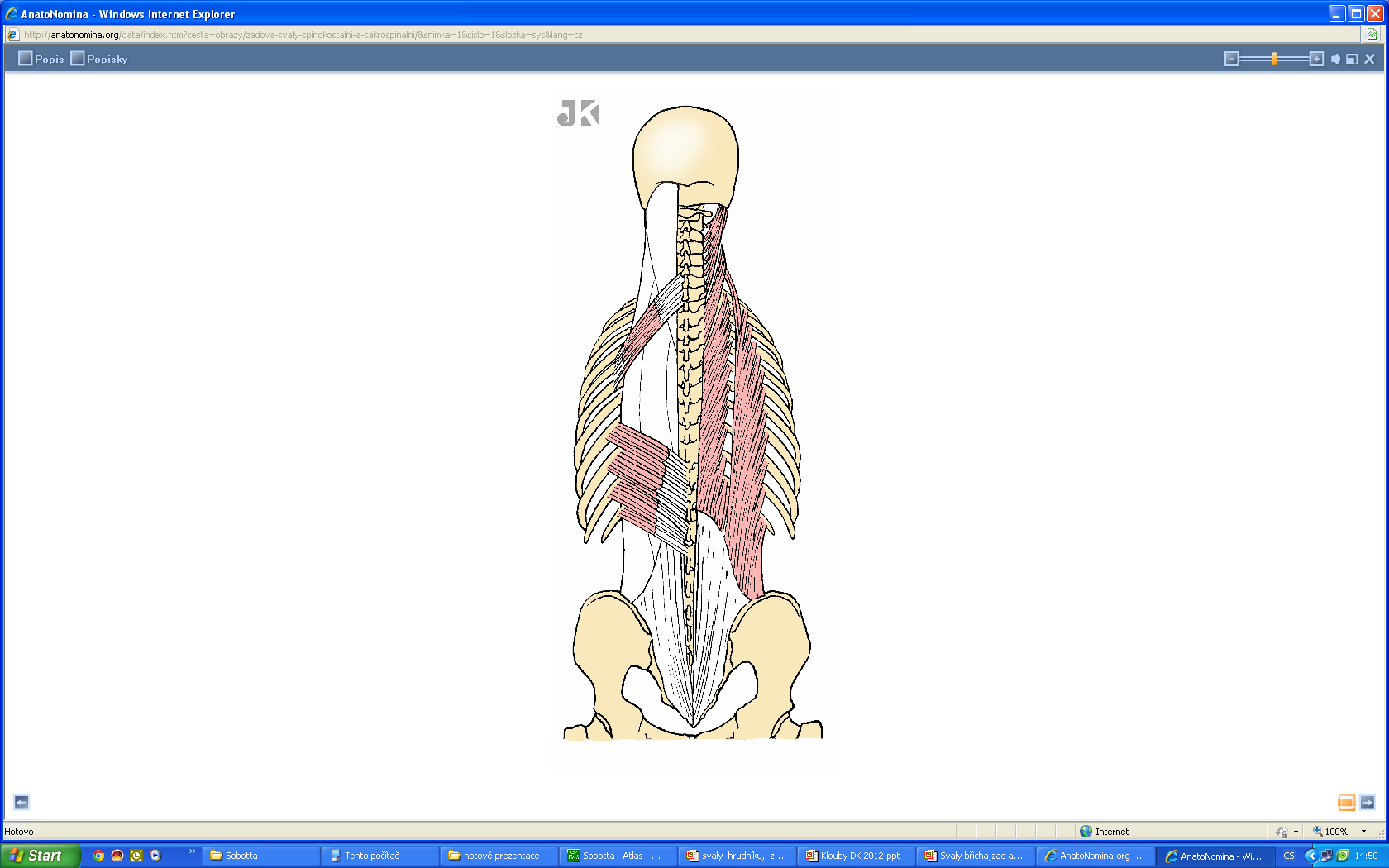 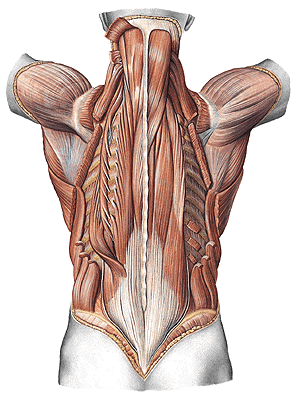 Musculus erector spinae
Musculus longissimus dorsi et cervicis

Musculus longissimus capitis

Musculus iliocostalis
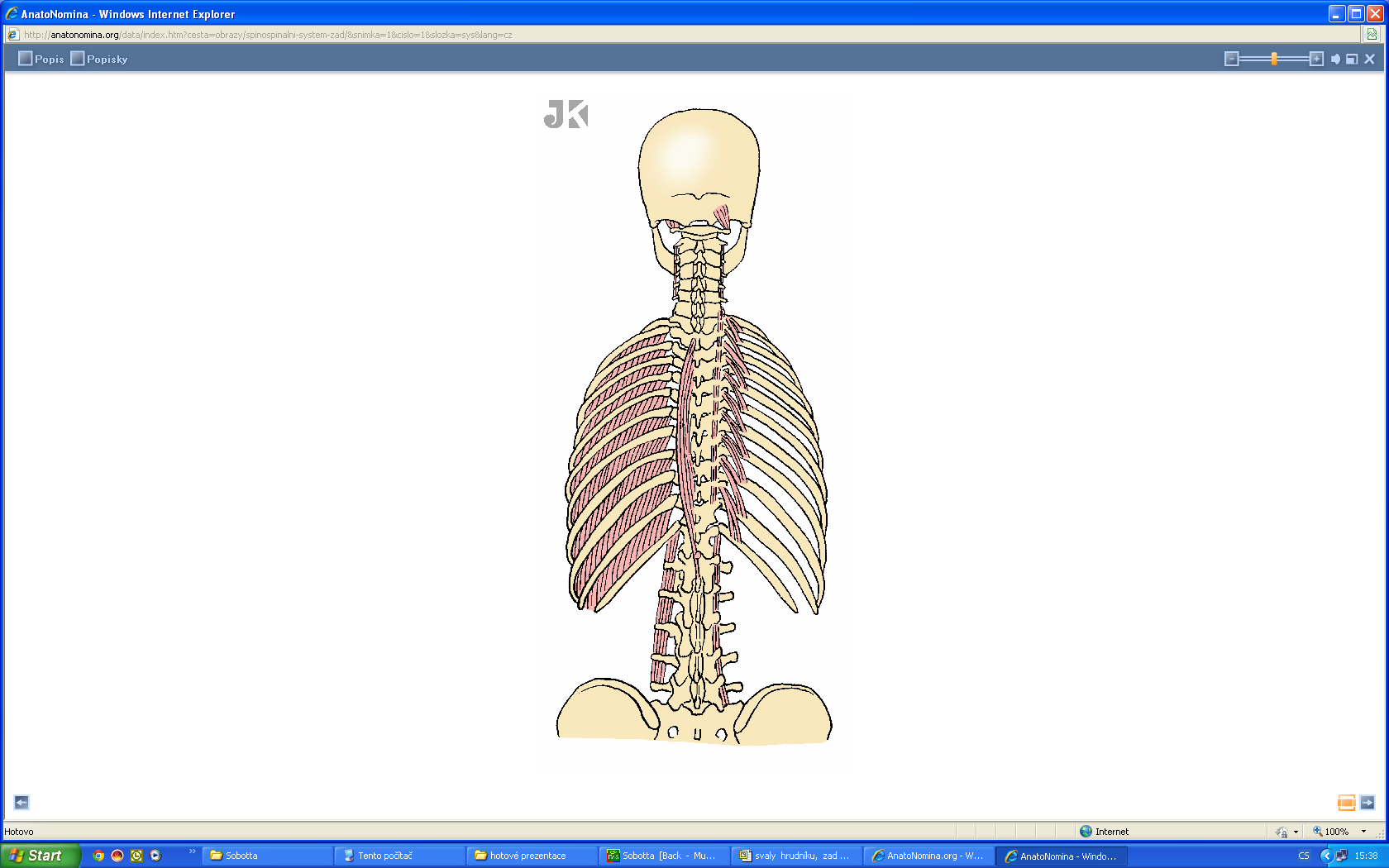 3. Systém spinospinální
Musculus spinalis thoracis et cervicis
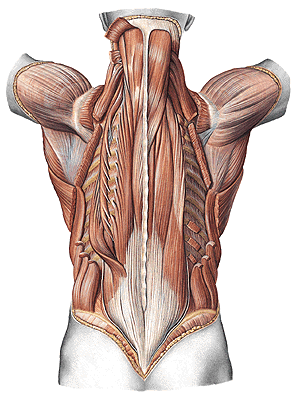 4. Systém transverzospinální
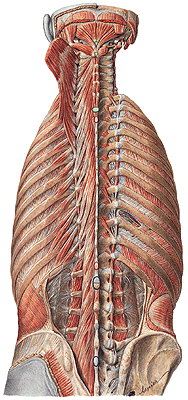 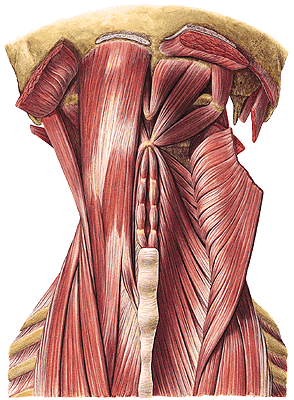 M. semispinalis thoracis et cervicis
M. semispinalis capitis
Musculi multifidi (komplex)
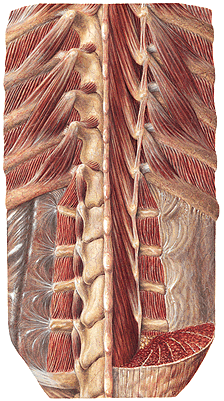 Krátké zádové svaly
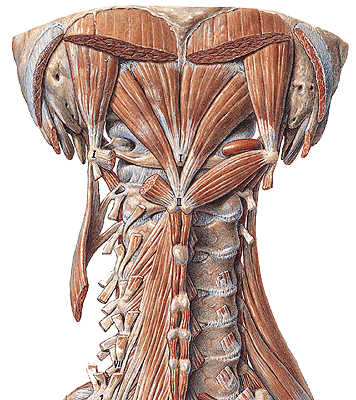 Musculi interspinales cervicis
Mm. intertransversarii posteriores cervicis
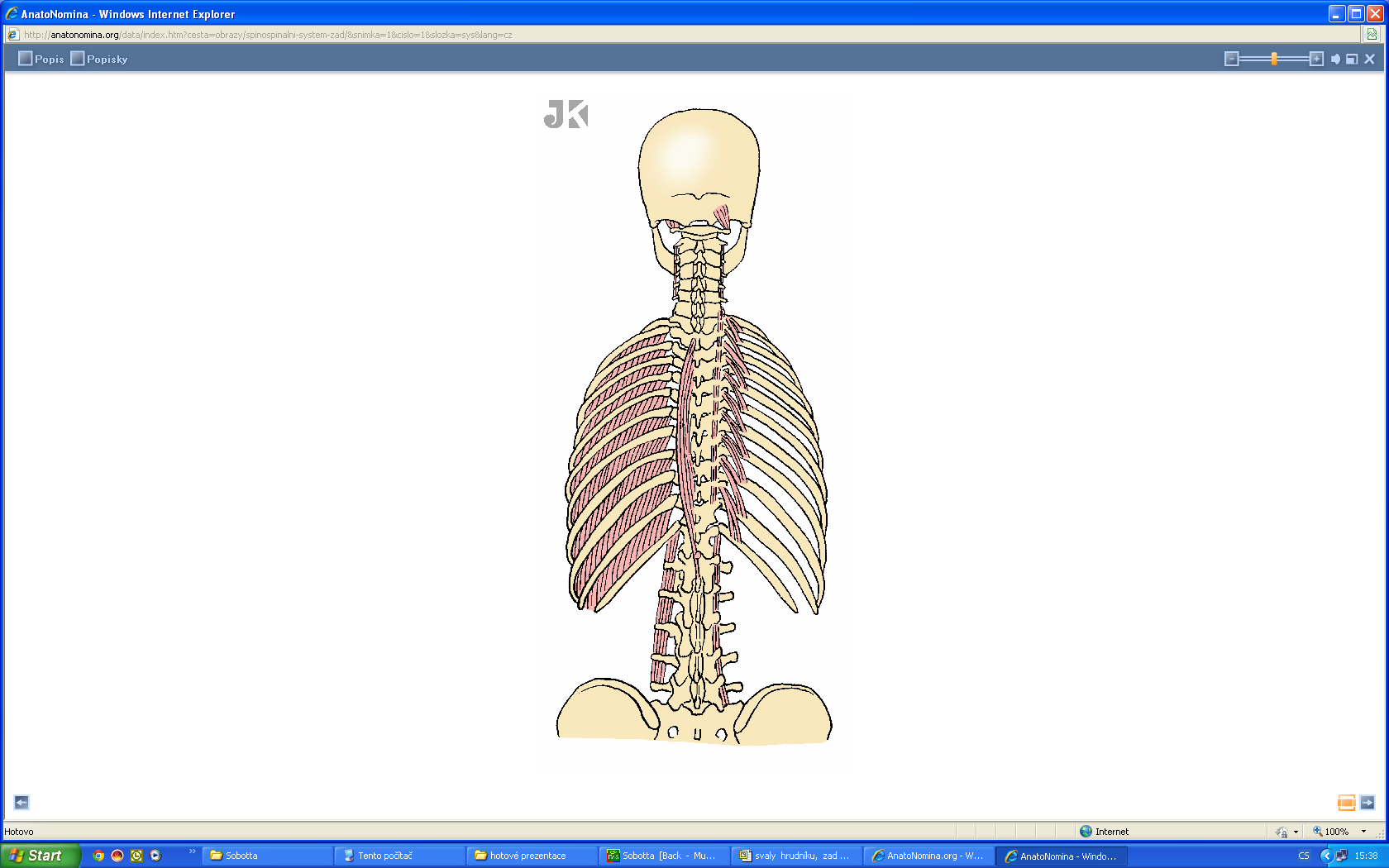 Musculi nuchae profundi
     (hluboké šíjové svaly, inervace n. suboccipitalis;
 a. cervicalis profunda – truncus costocervicalis a. subclaviae)
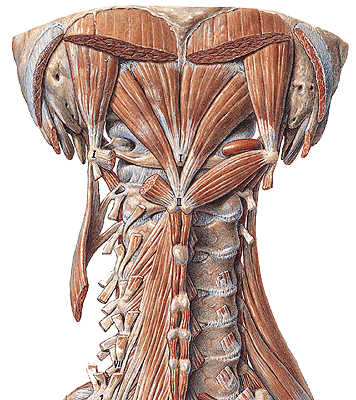 M. rectus capitis posterior minor 

M. rectus capitis posterior major

M. obliquus capitis superior

M. obliquus capitis inferior
Trigonum suboccipitale
Ohraničení:
m. rectus capitis post. major
mm. obliqui (inferior a superior)
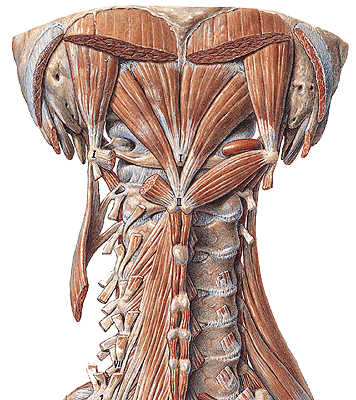 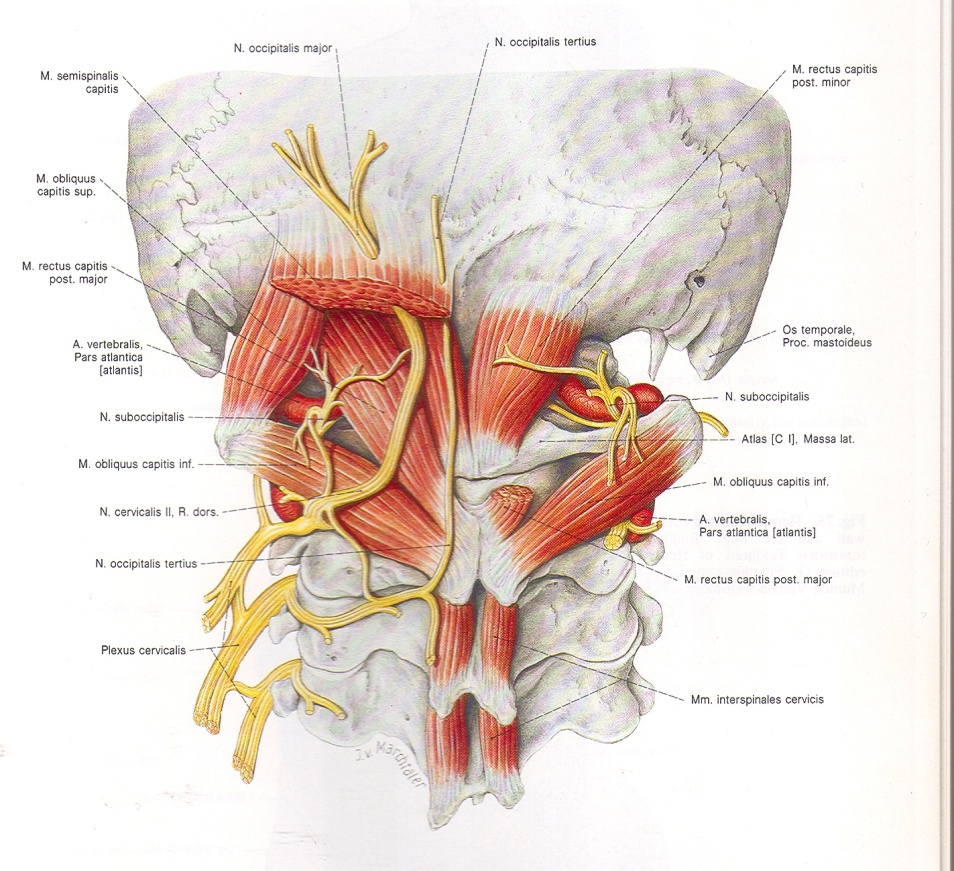 Obsah:
a. vertebralis
zadní oblouk atlasu
n. suboccipitalis
cervicalis profunda 
(z truncus costocervicalis a. subclaviae)
A.Trigonum lumbale (Petiti)
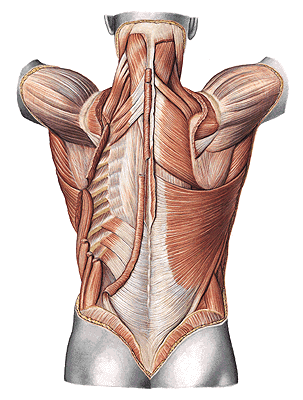 Ohraničení:
m. latissimus dorsi
crista iliaca
m. obliquus externus abdominis

dno:
m. obliquus internus abdominis
B. Trigonum Grynfelti/Tetragon Krausei
m. erector spinae 
m. obliquus internus abdominis
m. serratus posterior inferior
12. žebro
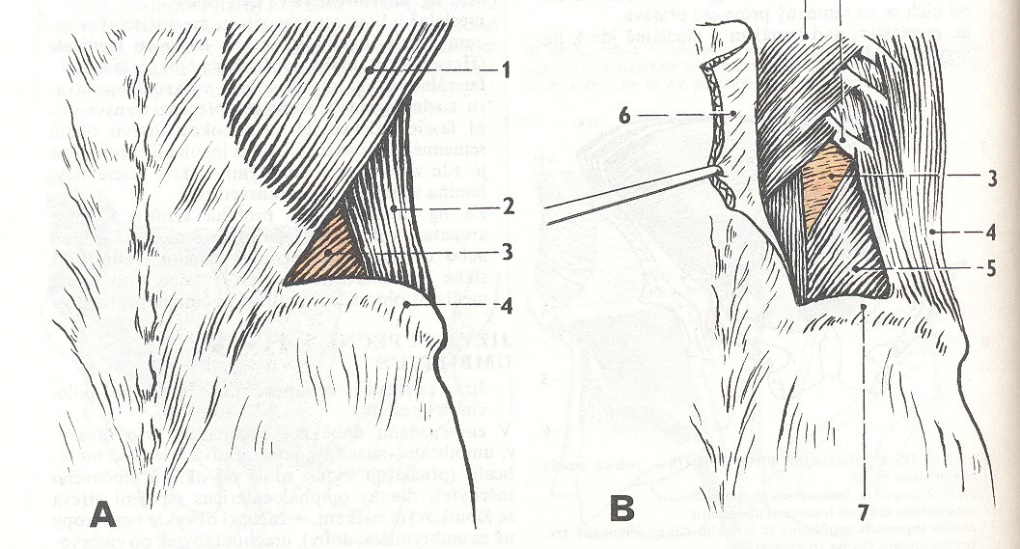 Lumbální hernie (kýly)
Topografie krku
                (přehled)
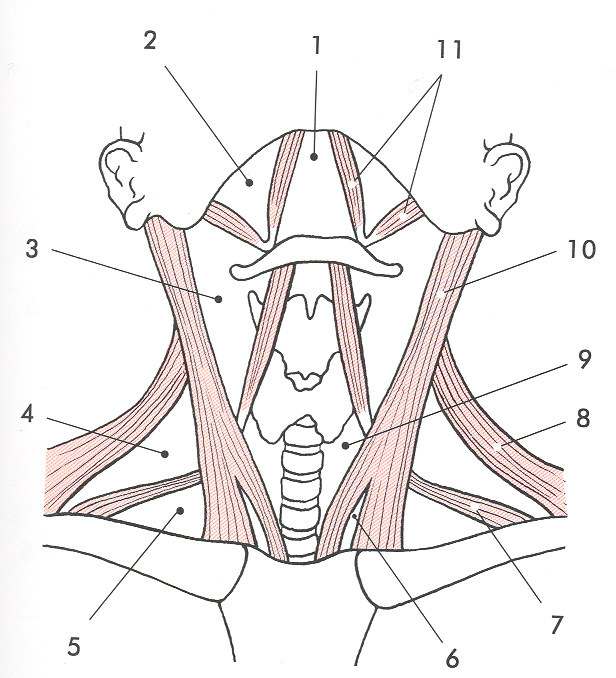 Horní hranice krku
Od protuberantia occipitalis externa podél linea nuchae 
superior k porus acusticus externus, podél mandibuly k bradě
Dolní hranice krku
Z fossa jugularis podél klíční kosti na acromion k trnu C7

Regio colli anterior (mezi oběma mm. sternocleidomastoidei a md)
Regio colli lateralis (mezi m. sternocleidomastoideus a m. trapezius)
1 regio submentalis
2 trigonum submandibulare
3 trigonum caroticum
4 regio colli lateralis
5 trigonum omoclaviculare (fossa supraclavicularis major)
6 fossa supraclavicularis minor
7 venter inferior m. omohyoidei
9 regio infrahyoidea
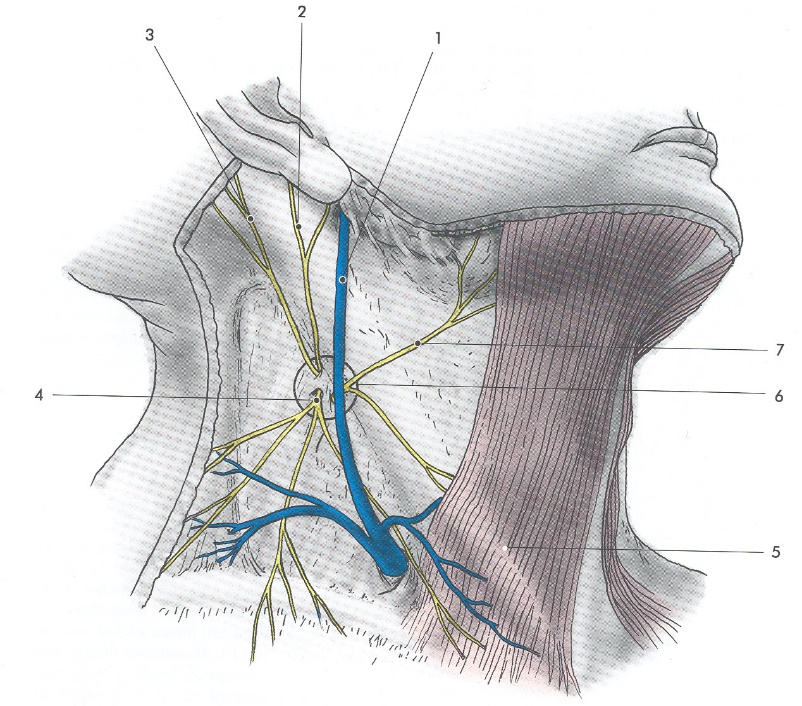 Regio colli (obecně)
Kůže
m. platysma
podkožní vazivo s:

ansa cervicalis superficialis (inervace m. platysma)
punctum nervosum (senzitivní větve z plexus cervicalis)
v. jugularis externa (vv. jugulares anteriores – arcus venosus jugularis)
povrchový list fascie cervicalis
m. sternocleidomastoideus (r. externus n. XI.)
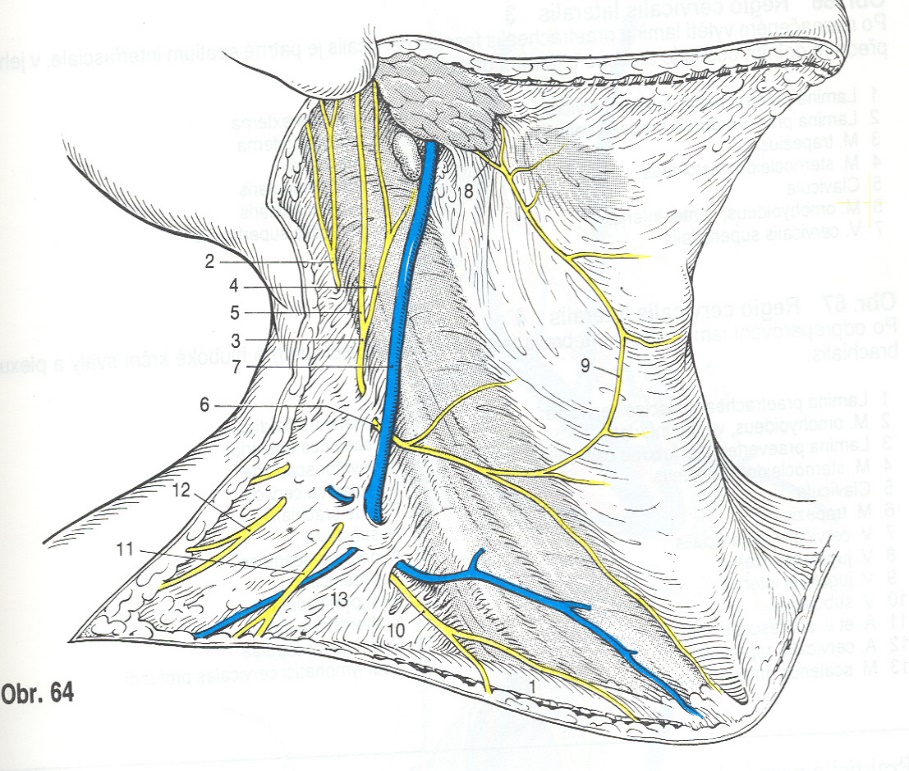 1
Fascie krční

1) Lamina superficialis
2) Lamina praetrachealis (spatium suprasternale)
3) Lamina praevertebralis
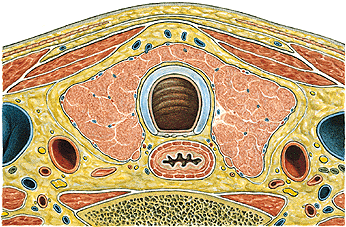 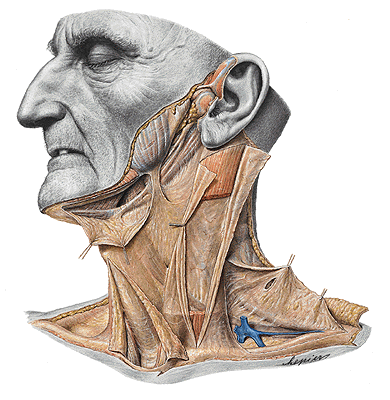 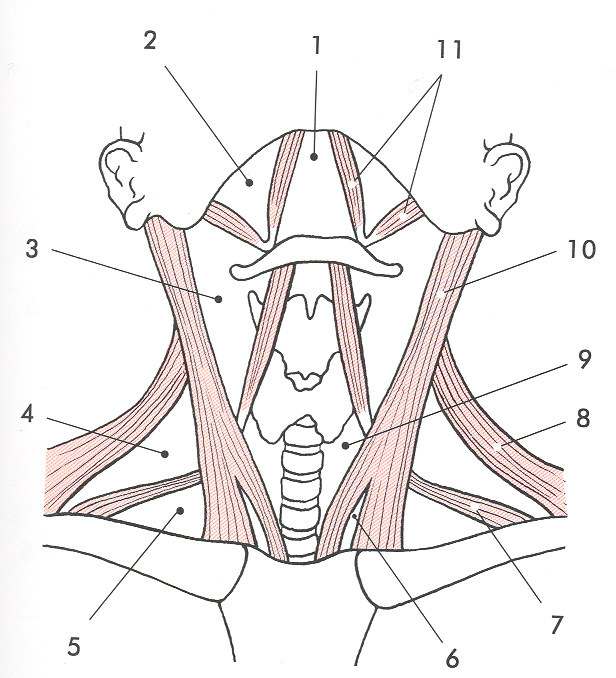 2
3
Regio colli anterior
Ohraničení:
Horní okraj sterna, oba mm. sternocleidomastoidei, mandibula

Pod mandibulou je trigonum submandibulare
Pod os hyoideum je regio infrahyoidea
v podkoží - vv. jugulares anteriores (arcus venosus jugularis)
mm. infrahyoidei (obaleny lamina media=praetrachealis fasciae colli)
Larynx (hrtan)
Část průdušnice (trachea)
Štítná žláza
Část hltanu 
Krční úsek jícnu
Po stranách orgánů je trigonum caroticum s cévami a nervy
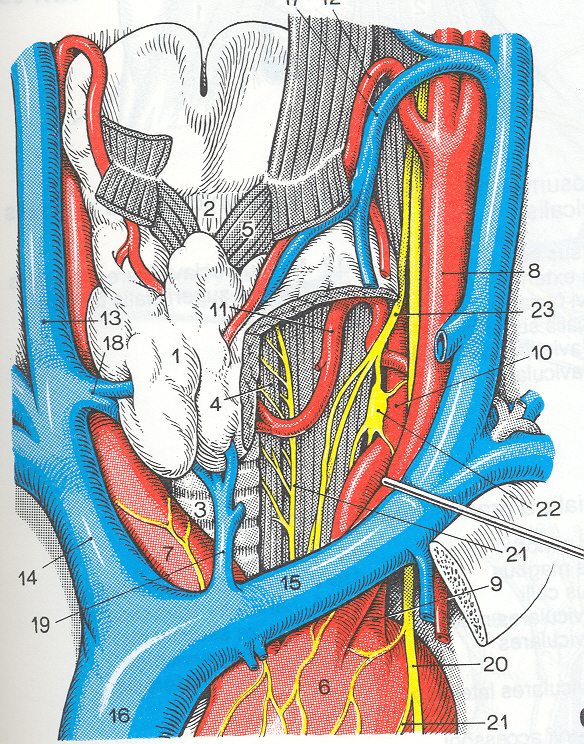 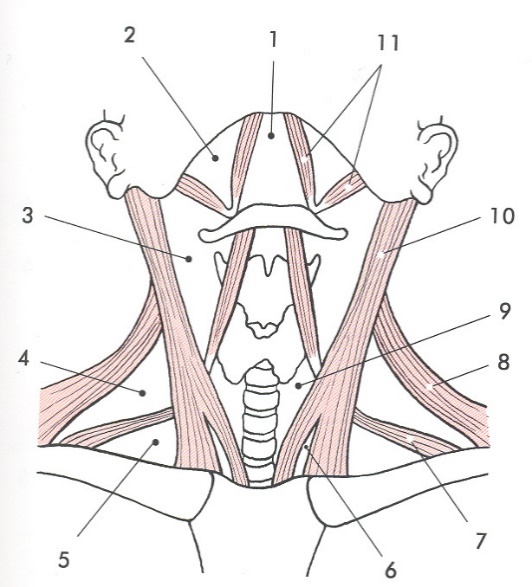 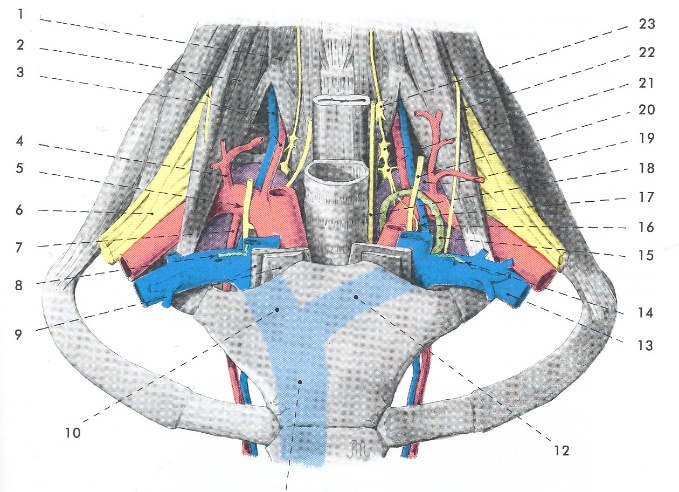 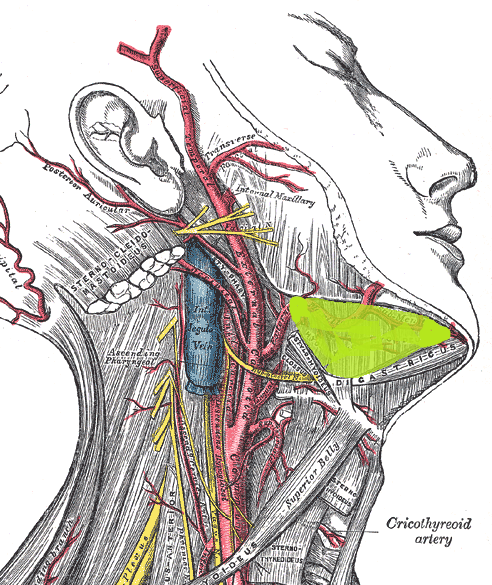 Trigonum submandibulare
Ohraničení
obě bříška m. digastricus a dolní okraj těla mandibuly,
podkladem je m. mylohyoideus

Obsah:
glandula submandibularis
mízní uzliny
a. a v. facialis (z a. carotis externa)
n. mylohyoideus (z n. alveolaris inferior, n. mandibularis,
 n. trigeminus)
n. lingualis (n. mandibularis, n. trigeminus)
n. hypoglossus (XII)
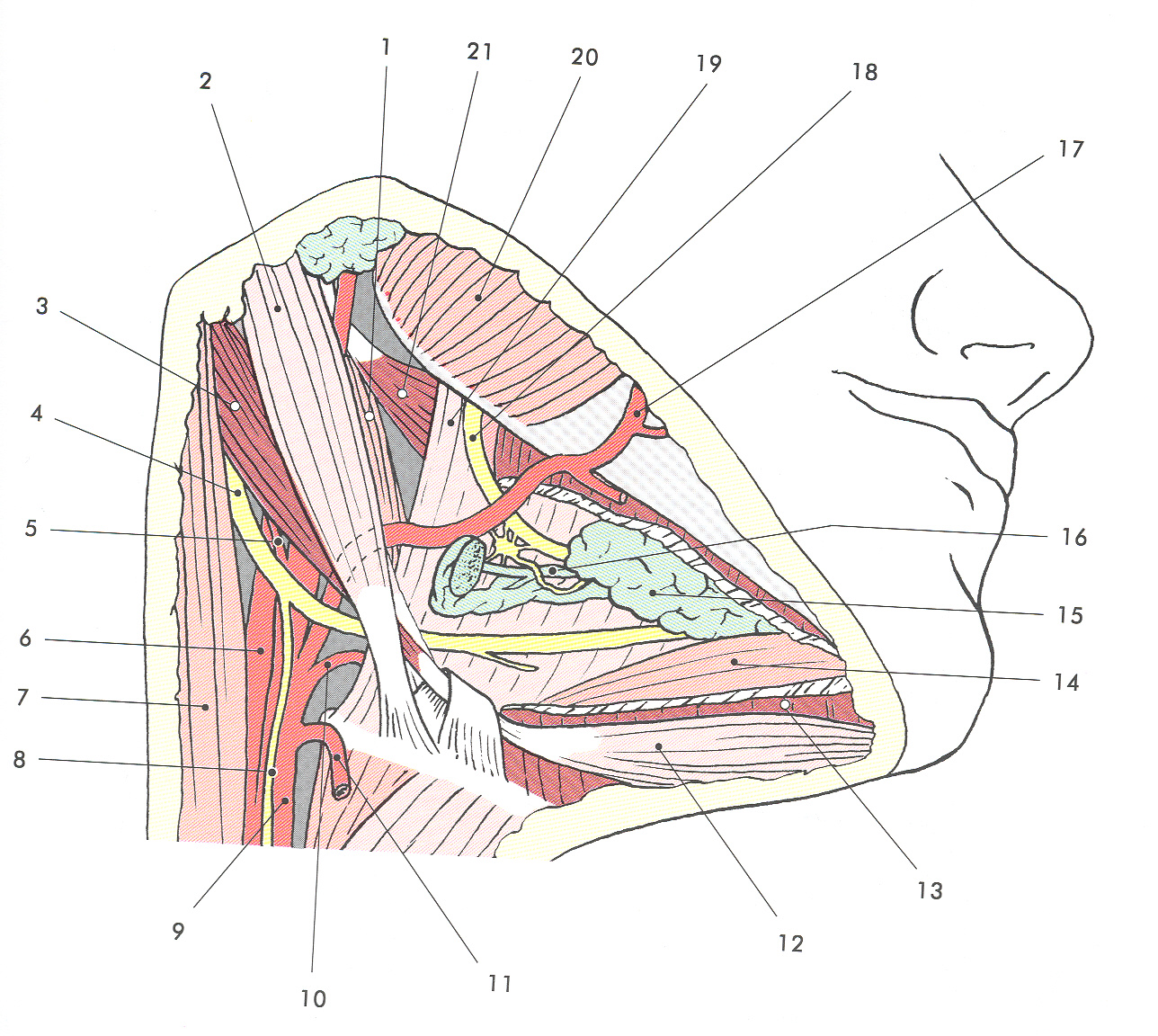 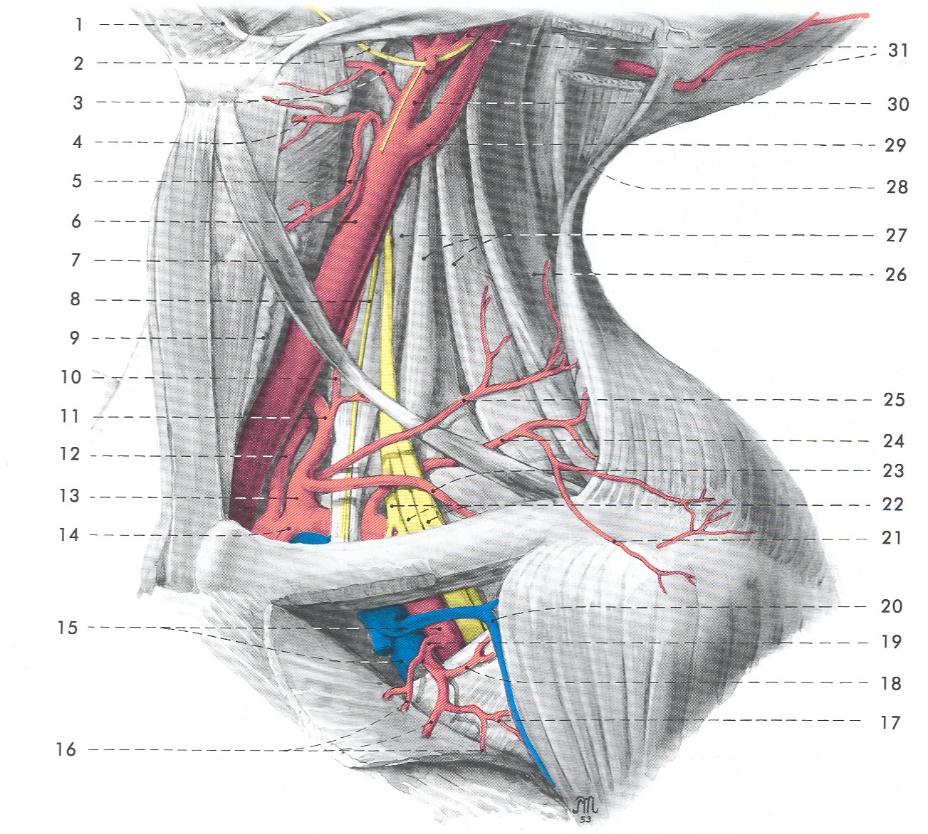 Trigonum caroticum
Vymezeno: venter posterior m. digastrici, 
předním okrajem m. sternocleidomastoideus,
horním bříškem m. omohyoideus

Obsah:
dělí se zde a. carotis communis na a. carotis externa a interna
carotis externa vydává většinu větví
VJI přibírá přítoky z obličeje a z krku
mízní uzliny podél VJI
arcus n. hypoglossi
za cévami prochází n. vagus
v hloubce prevertebrální svaly 
truncus sympathicus
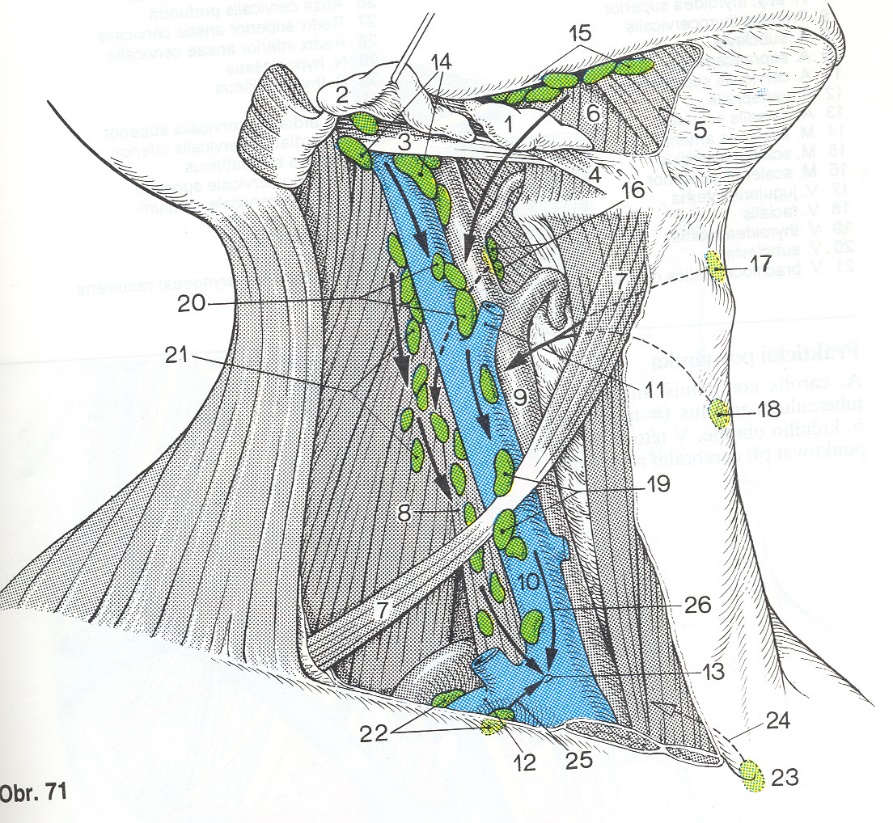 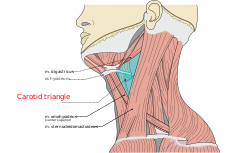 Topografie hrudníku
             (přehled)
Dolní hranice hrudníku – od processus xiphoideus podél apertura thoracis inferior k trnu Th 12. 
Hluboká hranice - diaphragma

Kůže jemná, posunlivá (potní žlázy), u mužů i chlupy

Podkoží s nn. supraclaviculares (plexus cervicalis), v. cephalica

Fascia pectoralis, fascia clavipectoralis

Svaly (mm. pectorales, m. subclavius, m. serratus anterior, kostální část m. latissimus dorsi)

Inervace: nn. pectorales, n. thoracicus longus, n. thoracodorsalis, n. subclavius (plexus brachialis)

Cévní zásobení (a. thoracoacromialis, a. thoracica lateralis – a. axillaris, 
a. thoracica interna – a. subclavia, větve aorta thoracica) 

Žebra + membrana intercostalis externa a interna mezi mm. intercostales

Nervověcévní svazek v sulcus costae (rr. cutanei)

Fascia endothoracica

Pleura + mediastinum, obsah hrudníku
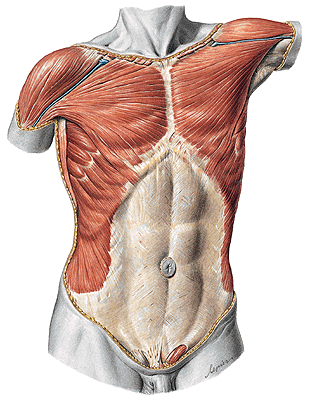 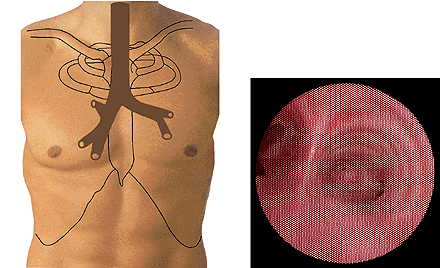 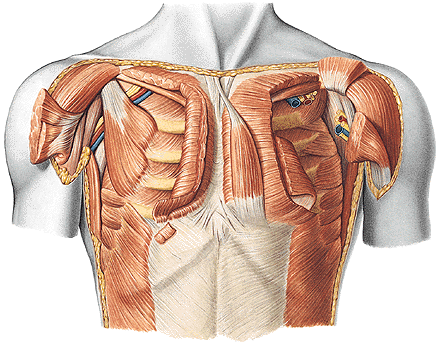 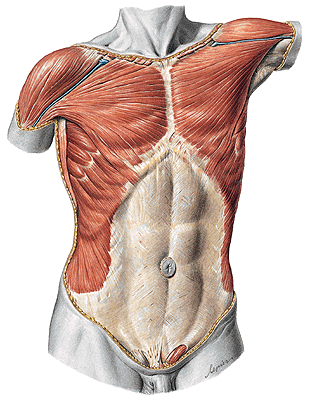 Trigonum deltoideopectorale
Hranice:
m. deltoideus, m. pectoralis major, clavicula 

Obsah:
v. cephalica se zanořuje do v. axillaris, a. thoracoacromialis (a. axillaris)

Regio mammalis
Prs u ženy v rozsahu 2.-5/6. žebra
Bradavka prsní u muže i dětí ve 4. mezižebří
Mízní odtok:
nn.ll. axillares, parasternales, supraclaviculares, intercostales
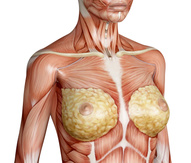 Obsah hrudníku
Plíce v pleurálních dutinách
Mediastinum superius (velké cévy, thymus, trachea, jícen, nn. phrenici, nn. vagi, truncus sympathicus, 
ductus thoracicus)
Mediastinum inferius (přední- nn.ll.parasternales, střední – srdce v pericardu, nn. phrenici + aa. z a. thoracica interna, 
zadní - hrudní část jícnu + nn. vagi, truncus sympathicus, aorta thoracica a její větve, v. azygos, v. hemiazygos, 
ductus thoracicus)
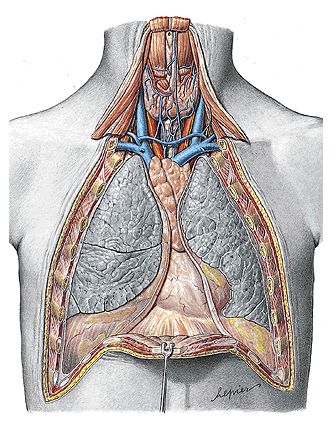 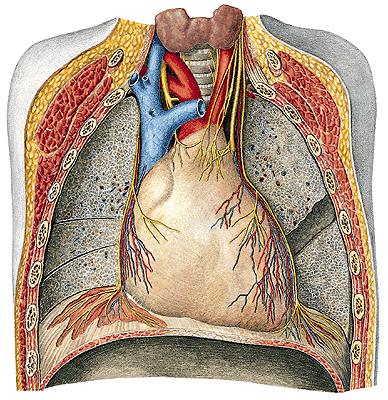 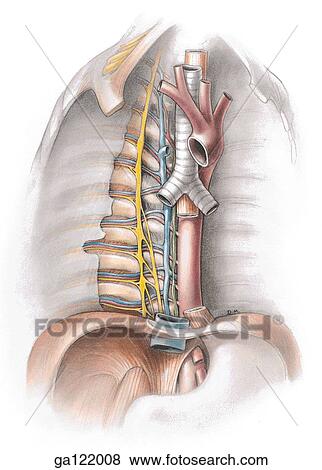 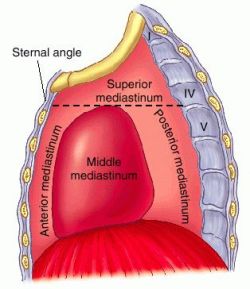 TOPOGRAFICKÁ ANATOMIE HORNÍ KONČETINY
Tepny horní končetiny
axillaris (hlavní tepna horní končetiny– od 1. žebra po collum chirurgicum humeri)

a. 1. a. thoracoacromialis (pro art. humeri, m. deltoideus a mm. pectorales)
    
a. 2. a. thoracica suprema (ke dvěma mezižebřím)
    
a. 3. a. thoracica lateralis (pro m. serratus anterior, prs)
    
a. 4. a. subscapularis
         a. circumflexa scapulae (skrze foramen omotricipitale 
                                                   pro m. supraspinatus a infraspinatus)
             a. thoracodorsalis (pro m. latissimus dorsi a m. teres major)
    
5. a. circumflexa humeri anterior a posterior (pro art. humeri, 
                                             pro m. deltoideus skrze foramen humerotricipitale)
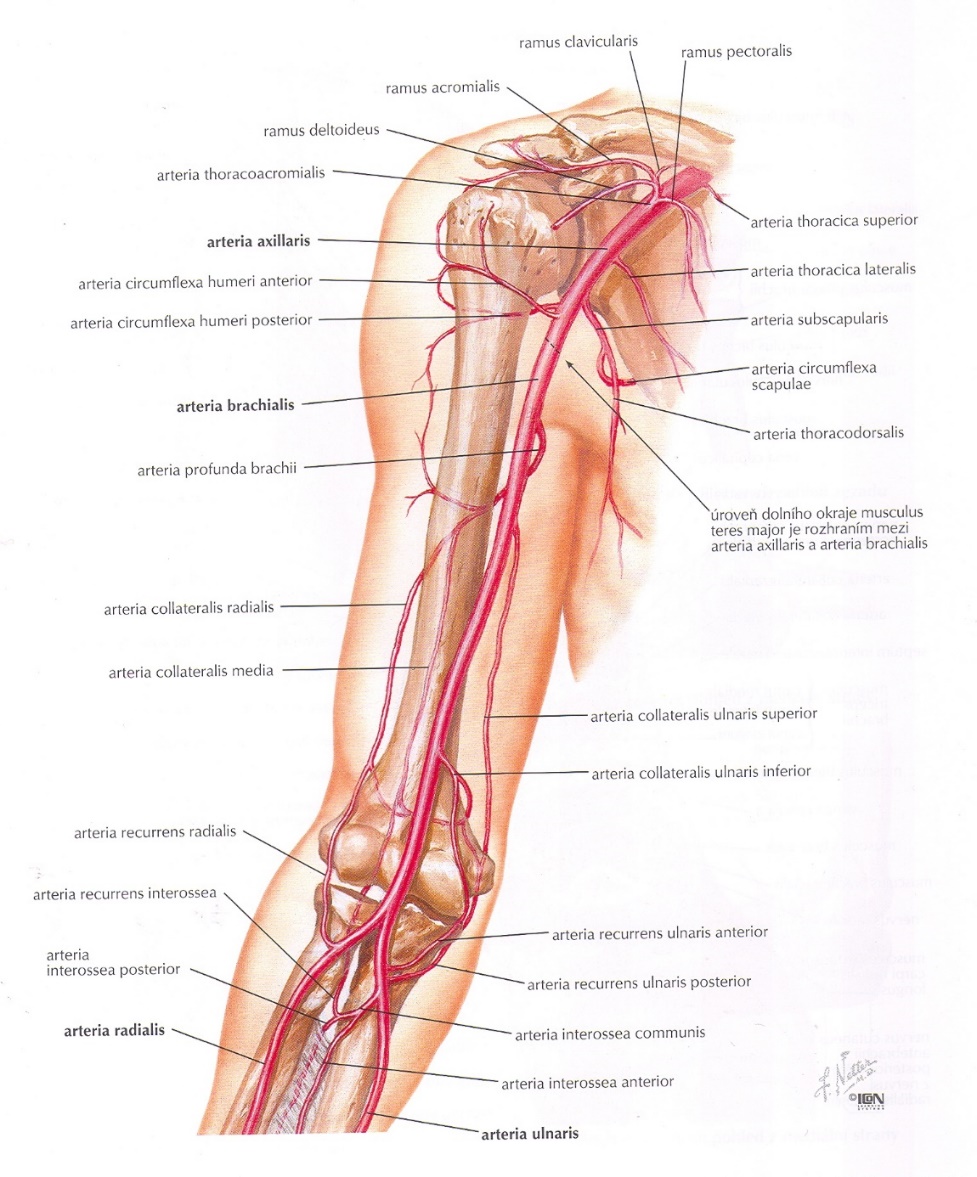 a. brachialis
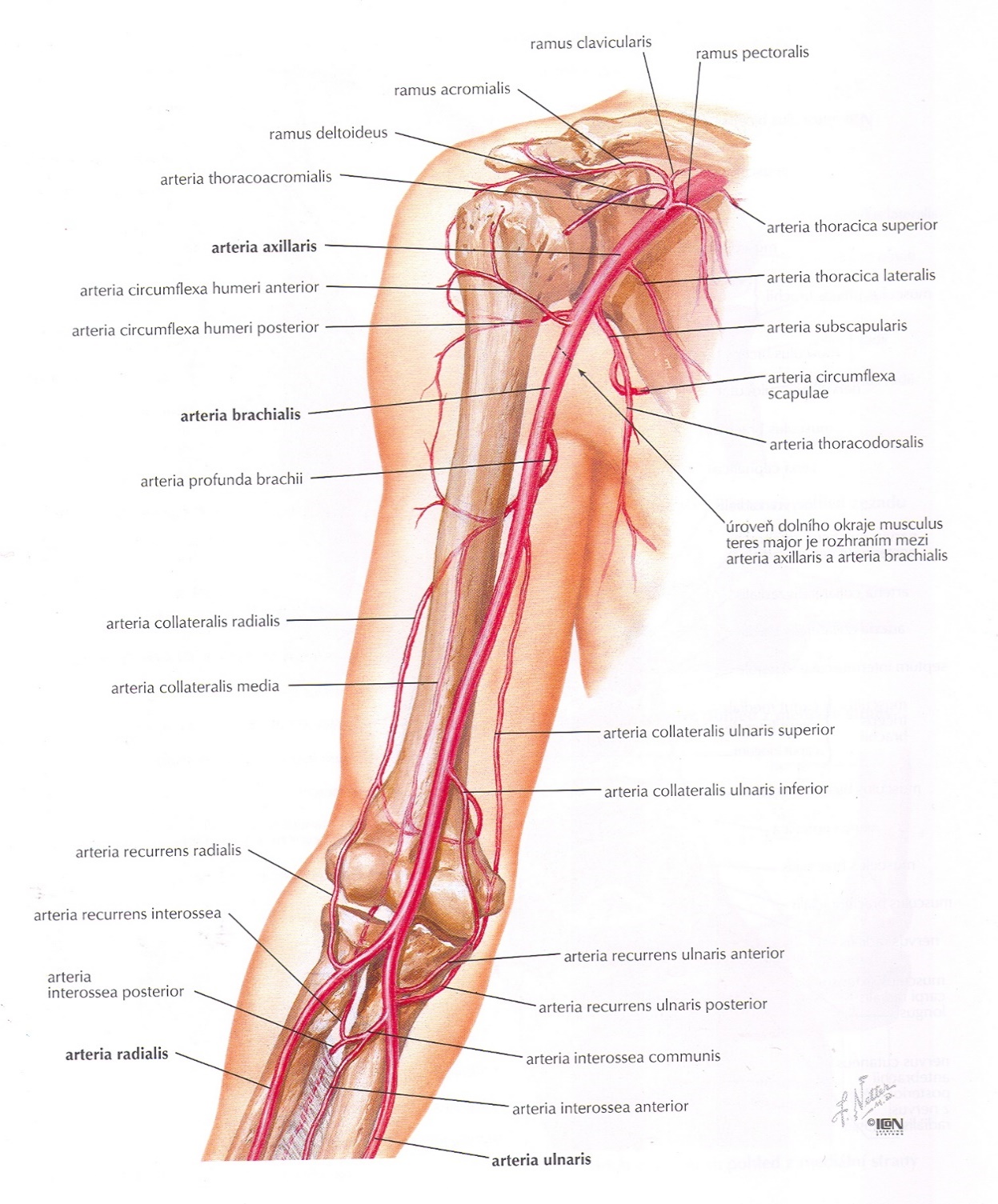 Anastomóza mezi a. suprascapularis 
a a. circumflexa scapulae
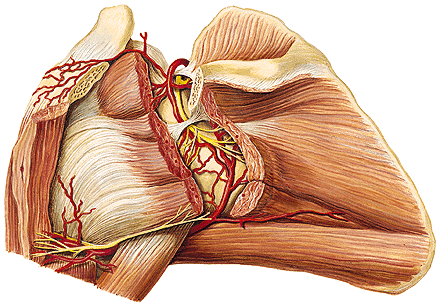 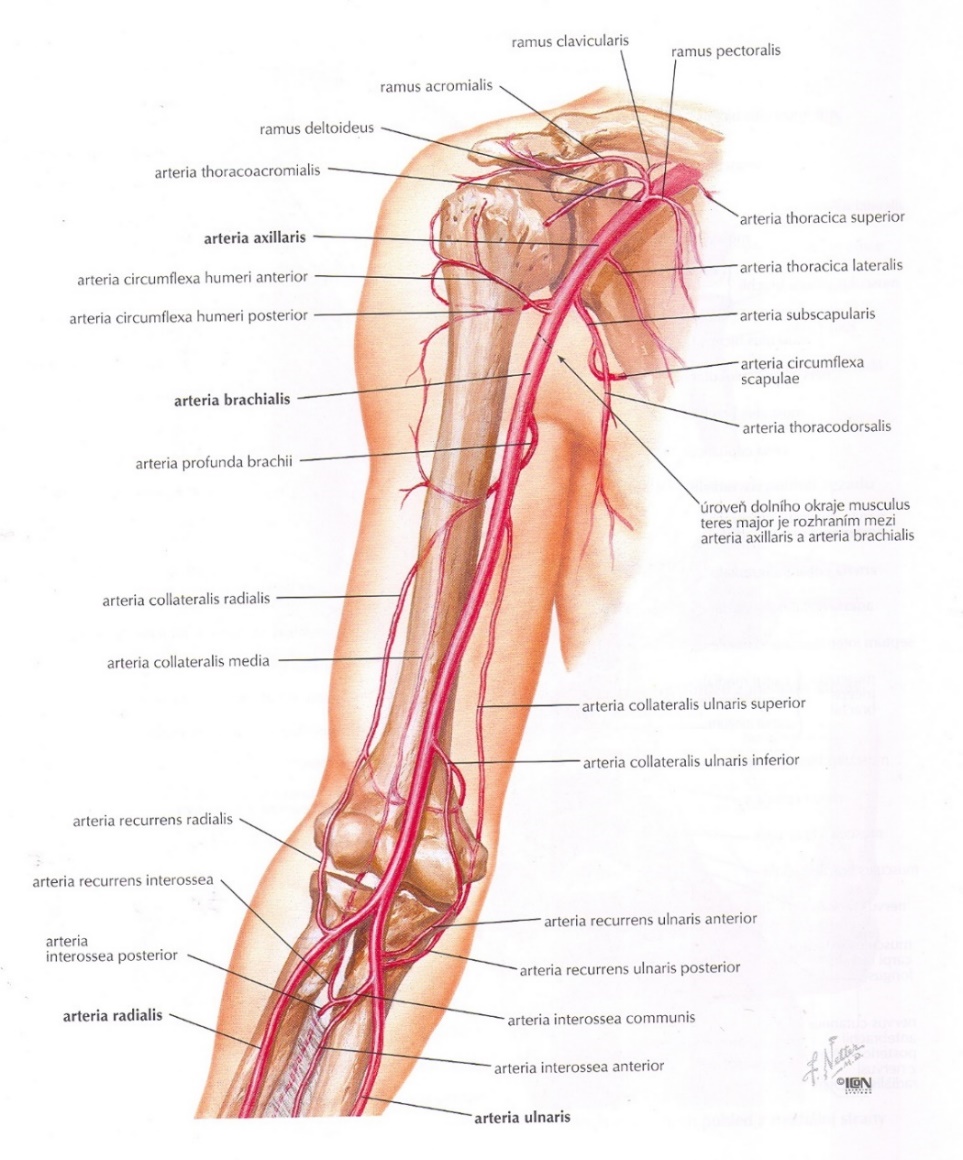 A. brachialis (od collum chirurgicum humeri k loketní jamce)

profunda brachii (do sulcus n. radialis)
Větve svalové a kloubní:
       a. collateralis media a radialis 

a. collateralis ulnaris superior (v sulcus n. ulnaris)
a. collateralis ulnaris inferior   (ventr.)
Tepenná síť kolem 
loketního kloubu
Loketní kloub
a. radialis
a. ulnaris
ventrální strana
dorzální strana
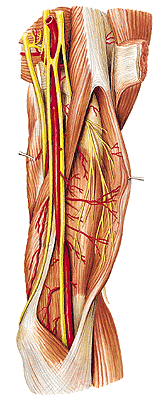 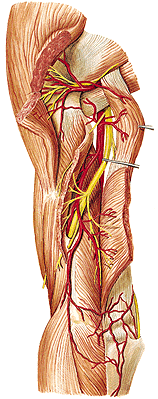 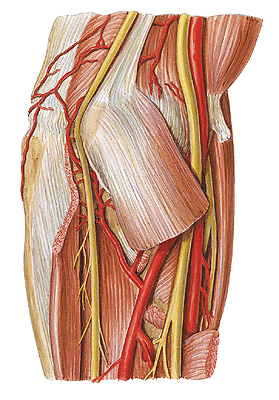 radialis (zásobuje laterální stranu předloktí, palma a dorsum manus)

1. svalové a kloubní větve
2. r. carpeus dorsalis
      – aa. metacarpeae dorsales, a. metacarpalis dorsalis prima 
        – a. princeps pollicis a r. palmaris profundus
3. r. palmaris superficialis
                
 arcus palmaris superficialis
 arcus palmaris profundus
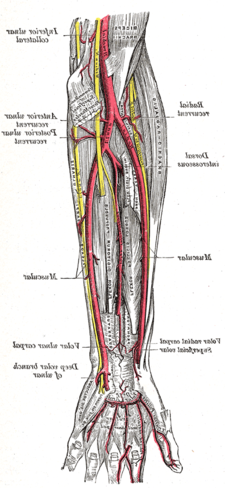 aa. digitales palmares 
communes et propriae
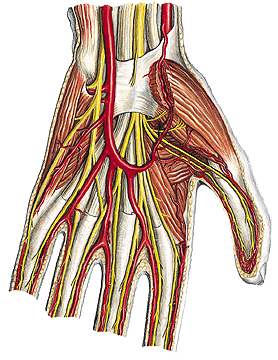 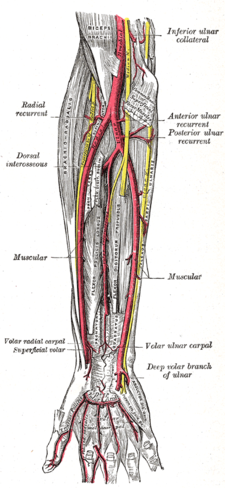 ulnaris (zásobuje mediální a zadní stranu stranu předloktí a palma manus)

1. svalové a kloubní větve
2. a. interossea (communis, anterior, posterior)

r. palmaris superficialis - arcus palmaris superficialis        aa. digitales palmares
                                                                                                           communes et propriae
r. palmaris profundus -  arcus palmaris profundus
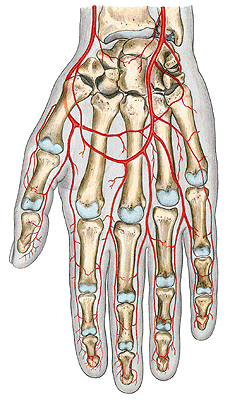 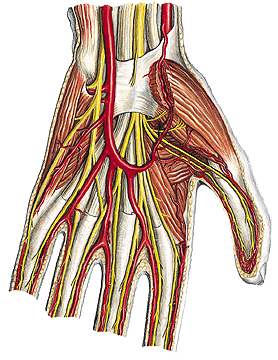 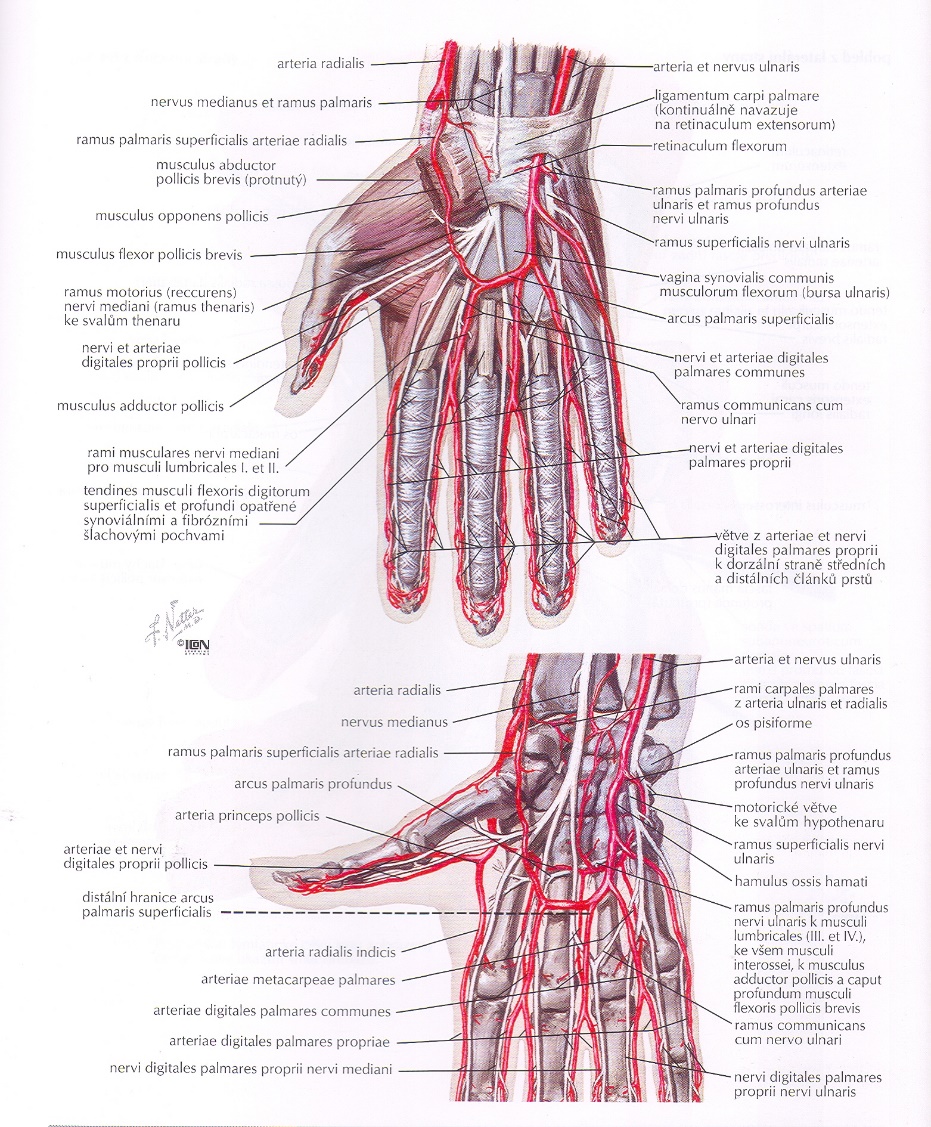 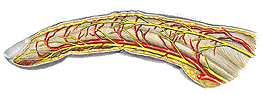 ŽÍLY horní končetiny
1. Hluboké žíly HK mají průběh jako stejnojmenné tepny
2. Povrchové žíly HK (začátek na hřbetu ruky rete venosum)
v. cephallica – povrchová
(z žilní pleteně nad palcem ruky)
 
jde po radiální straně předloktí, 
pak v sulcus bicipitalis lateralis 
a v trigonum deltoideopectorale 
se vlévá do VAx
V. axillaris (Vax)
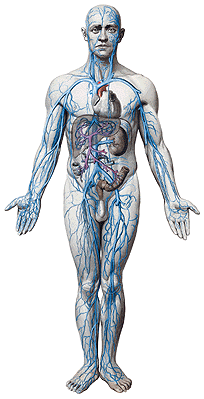 Vv. brachiales
v. mediana cubiti - odběry krve
v. basilica – povrchová
(z žilní pleteně na dorsum manus)

Pak jde po mediální straně předloktí
a asi v ½ paže se vlévá do vv. brachiales
vv. radiales
vv. ulnares
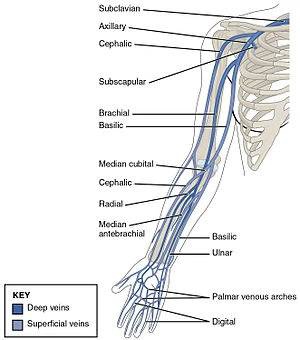 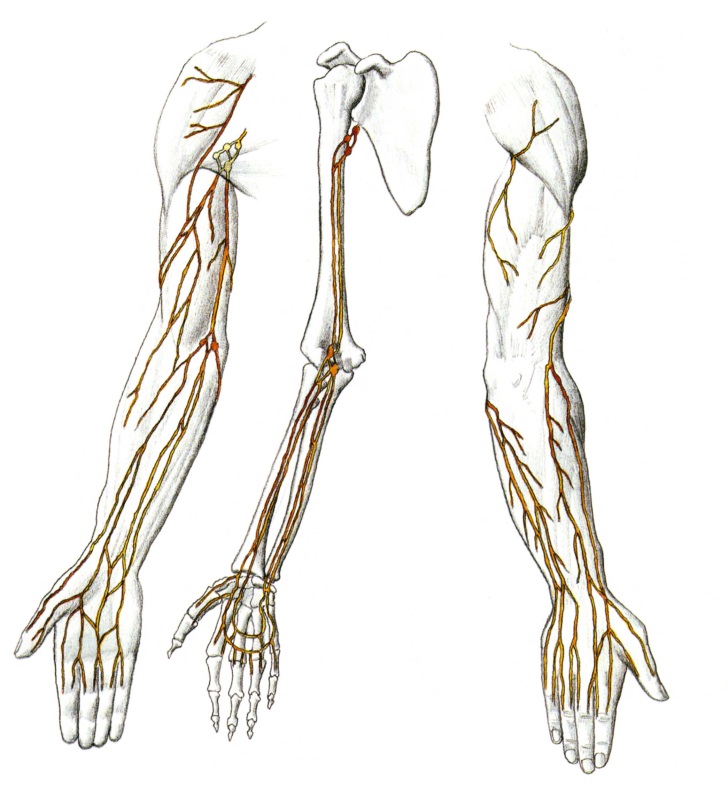 Mízní cévy horní končetiny
● povrchové mízní cévy – kolektory
Laterální podél v. cephalica – do axilárních uzlin
Mediální podél v. basilica – do n.l.cubitales
Přední – přidávají se k med. a lat. kolektorům

● hluboké mízní cévy – podél cév – do axilárních uzlin

Nodi lymphatici axillares
Laterales (podél a. brachialis)
Subscapulares
Pectorales (Sorgiusova uzlina)
Centrales 
Apicales – ve vrcholu axily, jejich eferentní vasa tvoří 


truncus subclavius
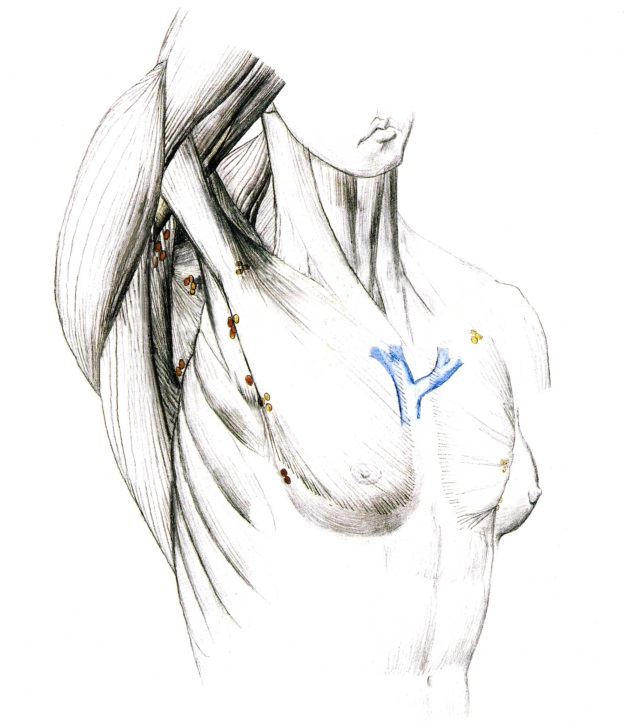 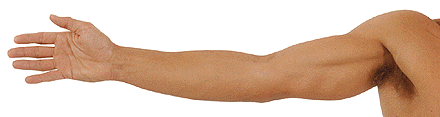 Krajiny HK
Regio deltoidea, reg. axillaris, reg. brachii ant., reg. cubiti ant., 
reg. antebrachii ant., palma manus
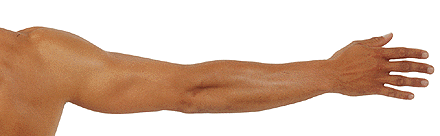 Regio scapularis, reg. brachii post., reg. cubiti post., 
reg. antebrachii post., dorsum manus
Regio scapularis

Kůže poměrně silná 
Podkoží silné nervové ani cévní kmeny zde neběží
Fascia dorsalis superficialis
M. trapezius – částečně
Fascia supraspinata a infraspinata

Mm. supraspinatus a infraspinatus
N. suprascapularis
  (z pars supraclavicularis plexus brachialis)
A., v., suprascapularis (z a. subclavia)
a., v. circumflexa scapulae
 (a. axillaris – a. subscapularis)
N. axillaris
(z fasciculus posterior plexus brachialis)
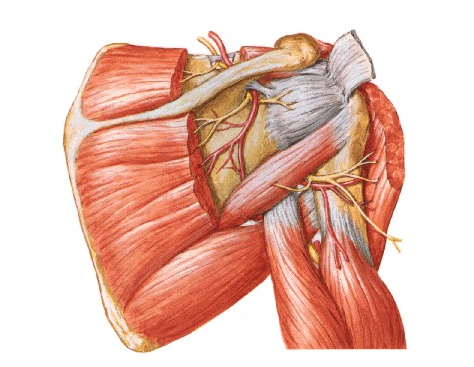 ARTERiární ANASTOMOSy v okolí lopatky
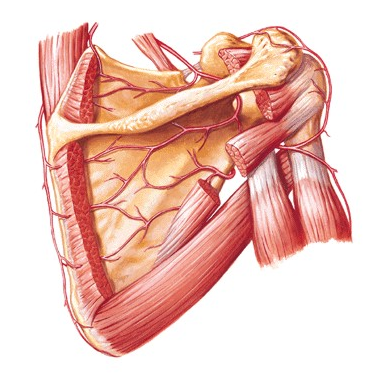 suprascapularis 
A. circumflexa scapulae 

circumflexa humeri post. a ant.
               (z a. axillaris)
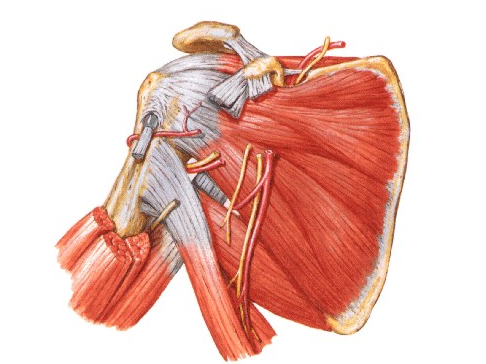 Rotátorová manžeta – svaly, jejichž šlachy stabilizují ramenní kloub 
(pomáhají udržet hlavici humeru v mělké cavitas glenoidalis lopatky) 

m. supraspinatus
m. infraspinatus
m. subscapularis
m. teres minor
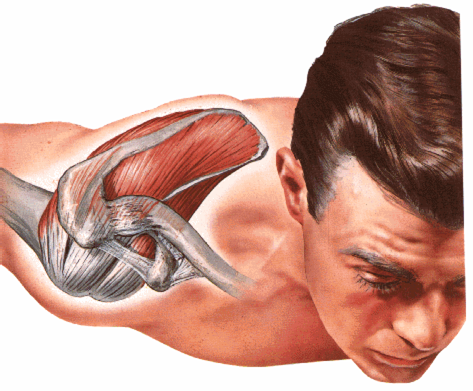 Regio deltoidea
    krajina je vymezena m. deltoideus
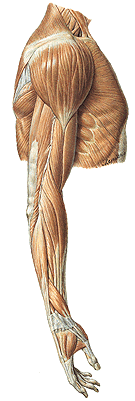 Kůže
Podkoží s větvemi kožních nervů z n. axillaris a plexus cervicalis 
(nn.supraclaviculares, n. cutaneus brachii lat. superior)
Fascia deltoidea
Dorsálně:
Foramen humerotricipitale (s n. axillaris a vasa circumflexa posteriora)
Foramen omotricipitale (s vasa circumflexa scapulae)

Ventrálně: 
Trigonum deltoideopectorale (v. cephalica, a. thoracoacromialis z a. axillaris)
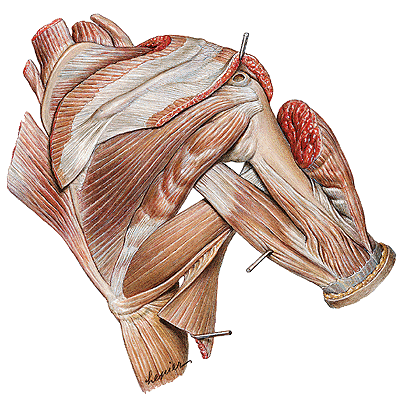 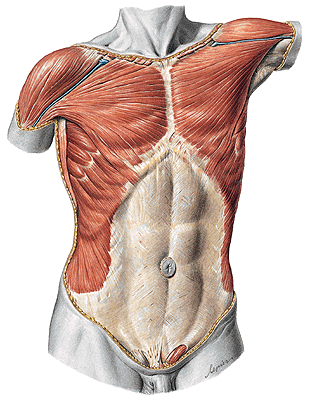 Foramen humerotricipitale (n. axillaris, a., v. circumflexa humeri posterior)
Foramen omotricipitale   (a., v. circumflexa scapulae – z a. subscapularis - z a. axillaris)
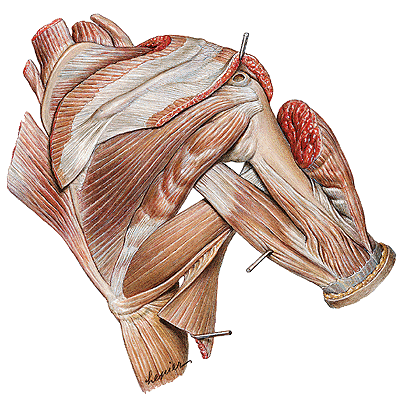 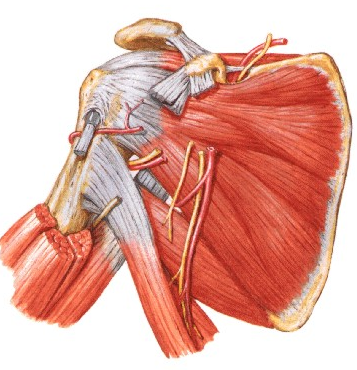 FOSSA   AXILLARIS
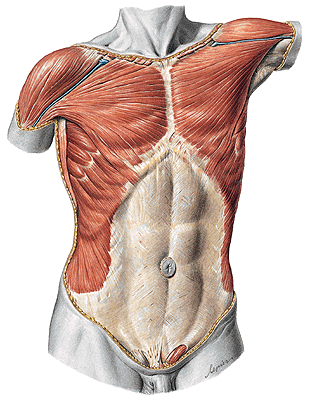 Ventrální stěna: úponová část m. pectoralis major
Dorsální stěna: m. subscapularis, teres major, m. latissimus dorsi
Mediální stěna: hrudník a m. serratus anterior
Laterální stěna: vnitřní povrch paže a humeru, m. coracobrachialis,
m. biceps brachii
Spodina: fascia axillaris
Vrchol: štěrbina mezi 1. žebrem a klíční kostí

Obsah: hirci=chlupy, lymfatické uzliny: nn.ll. brachiales, pectorales, subscapulares, centrales, apicales (jejich vasa efferentia tvoří truncus subclavius), n. intercostobrachialis (z interkostálního nervu Th 2-3 + n. cutaneus brachii medialis), a. axillaris a její větve, n. thoracodorsalis, n. thoracicus longus, n. subscapularis, foramen omo- a humerotricipitale, fascikuly plexus brachialis, burza subacromialis, bursa subcoracoidea
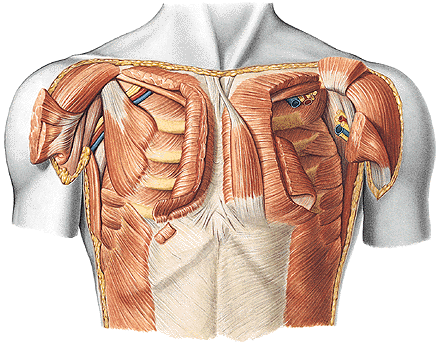 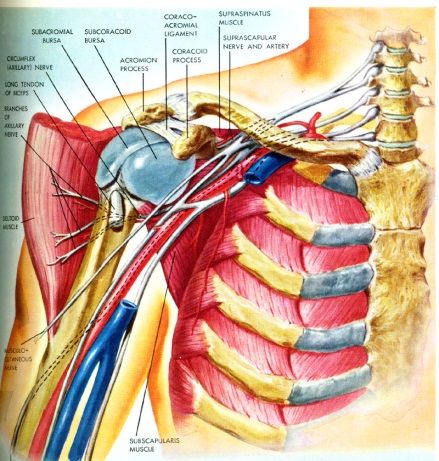 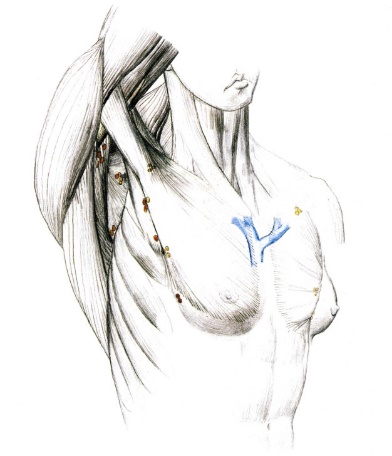 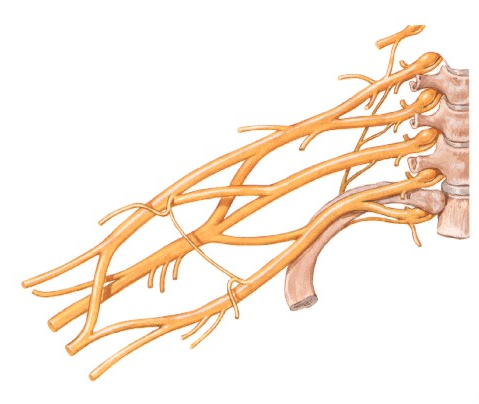 PLEXUS BRACHIALIS
 1) Pars supraclavicularis

Truncus superior – C5-C6 (C4)
Truncus medius – C7
Truncus inferior - C8-T1 (T2)
Truncus (kmen)
2) Pars infraclavicularis
Fasciculus lateralis, medialis, posterior
Fasciculus (svazek)
Prefixovaný typ: C4 – C8
Postfixovaný typ: C6 – T2
Plexus brachialis C4-C8/Th1-2 (skrze fissura scalenorum)
1) Pars supraclavicularis
2) Pars infraclavicularis
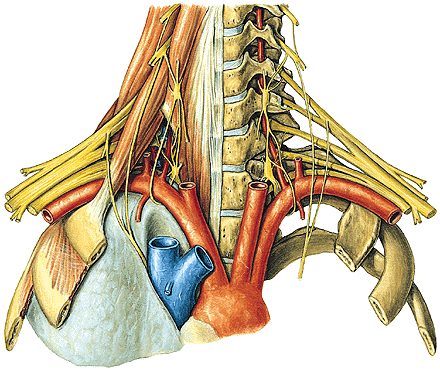 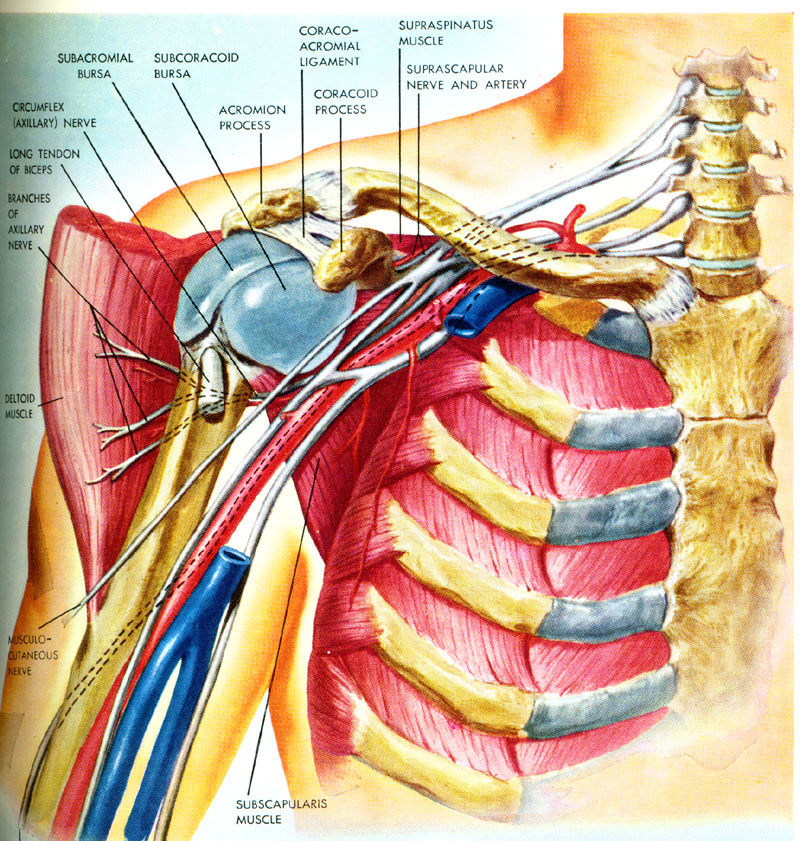 PARS SUPRACLAVICULARIS plexus brachialis
1. Nervus dorsalis scapulae 
(m. levator scapulae, mm. rhomboidei)

2. Nervus thoracicus longus (m. serratus ant.)

3. Nervus subclavius (m. subclavius)

4. Nervus suprascapularis
              (m. supraspinatus, m. infraspinatus)

5. Nervi pectorales (mm. pectorales)

6. Nervus subscapularis (m. subscapularis, 
                                              m. teres major)

7. Nervus thoracodorsalis (m. latissimus dorsi)
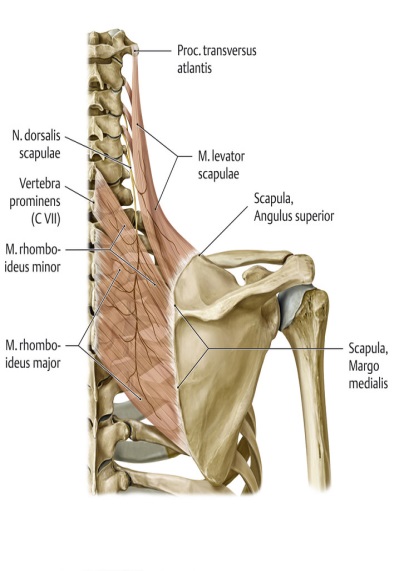 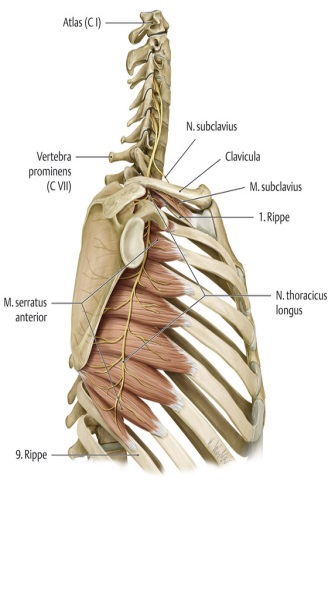 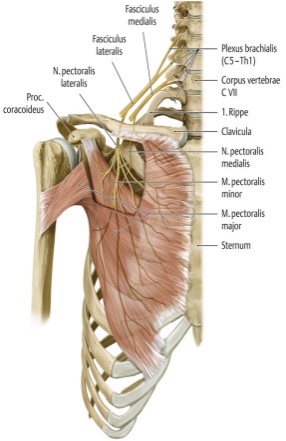 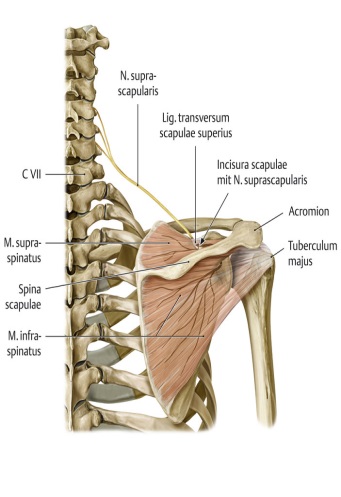 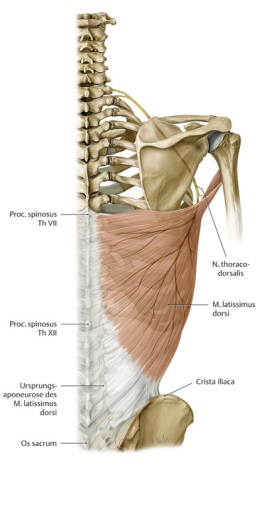 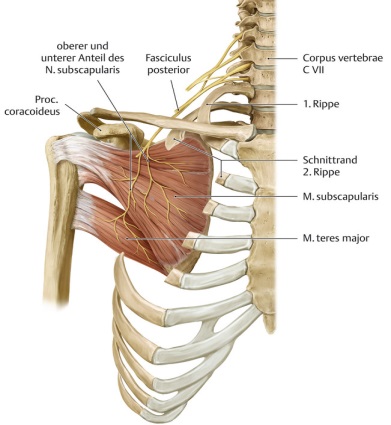 2. PARS INFRACLAVICULARIS PLEXUS BRACHIALIS
     (konečné větve)

a) Fasciculus lateralis (lateral cord)
  n. musculocutaneus
  radix lateralis n. mediani
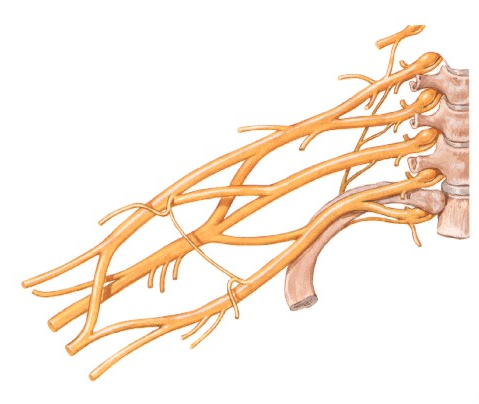 b) Fasciculus medialis (medial cord)
   radix medialis n. mediani
   n. ulnaris
   n. cutaneus brachii medialis
   n. cutaneus antebrachii med.
c) Fasciculus posterior (posterior cord)
 n. axillaris
 n. radialis
Brachium (paže) – od přední axilární řasy – asi 3 cm nad epikondyly humeru

PŘEDNÍ STRANA

Kůže jemná
Podkoží - n. cutaneus brachii medialis (z fasciculus medialis plexus brachialis)
Hiatus basilicus – vstup v. basilica, výstup n. cutaneus antebrachii medialis
Sulcus bicipitalis lateralis (v. cephalica)

Fascie a mezisvalová septa (mediální septum proráží n. ulnaris, 
                                                                laterální r. superficialis n. radialis)
Sulcus bicipitalis medialis (a. a vv. brachiales, n. ulnaris, n. medianus)

Musculi brachii (svaly paže) a jejich inervace n. musculocutaneus,
 větve a. brachialis ke svalům a k loketnímu kloubu
M. biceps brachii 
M. coracobrachialis
M. brachialis
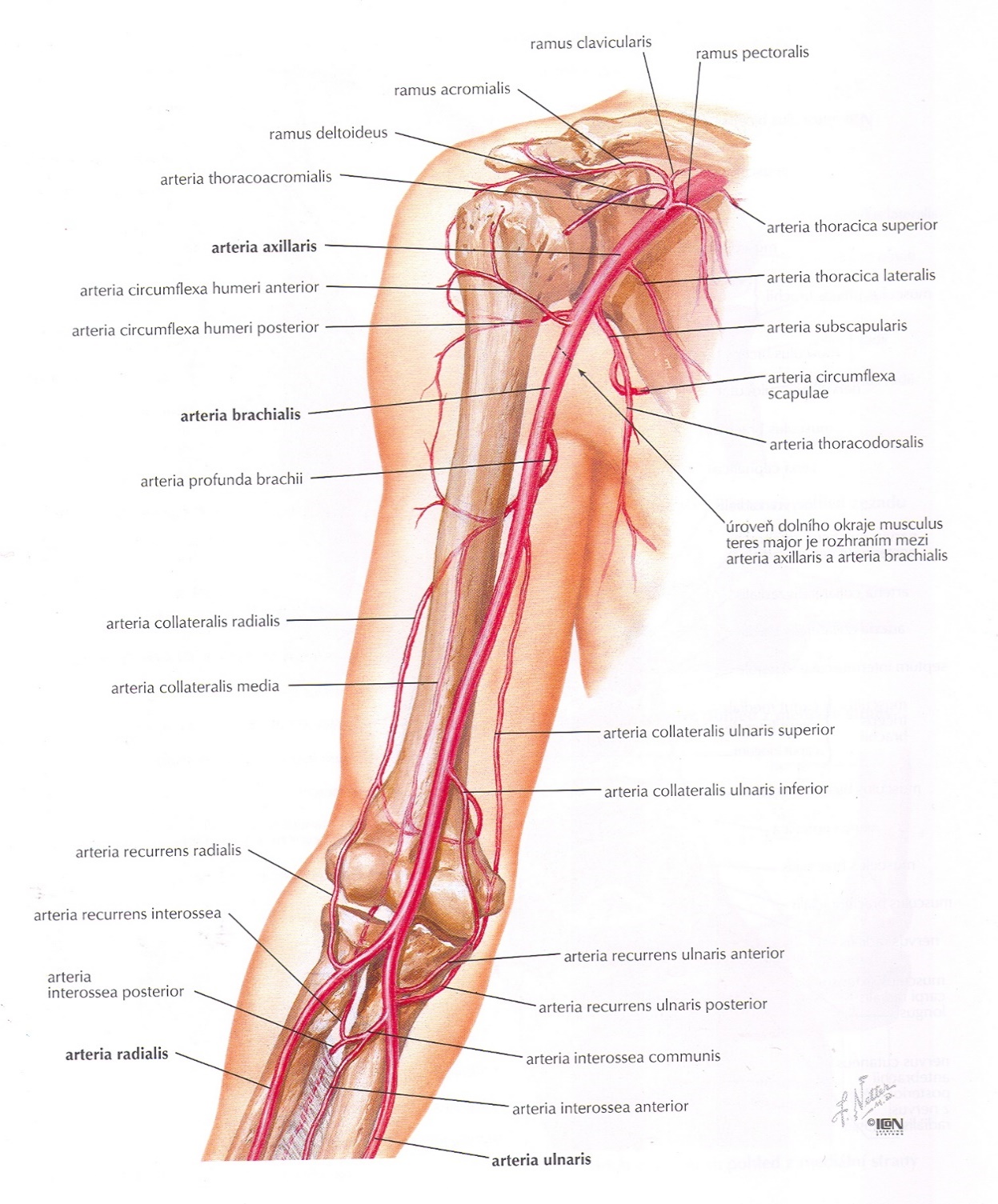 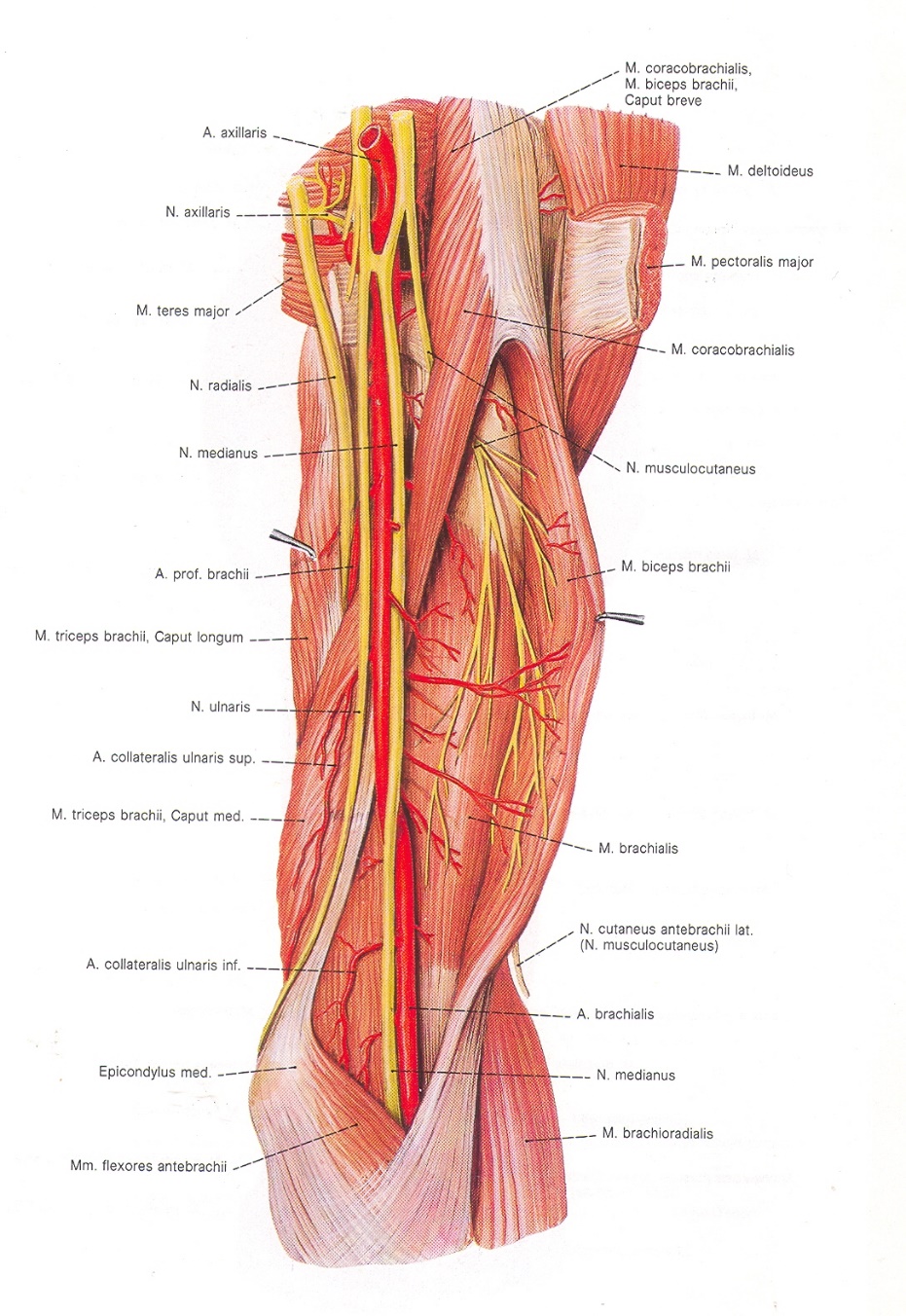 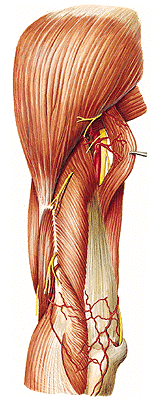 Brachium (paže)
 (zadní strana)

Kůže silnější
Podkoží – kožní nervy z n. radialis – n. cutaneus brachii lateralis inferior, n. cutaneus brachii posterior, asi v polovině paže proráží n. cutaneus antebrachii posterior, u mediálního epikondylu n. ulnaris 
Fascie
Svaly
m. triceps brachii a m. anconeus + svalové větve n. radialis

Sulcus n. radialis s n. radialis a a. a v. brachialis profunda
Regio cubiti et antebrachii anterior
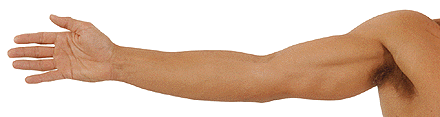 štěrbina radiokarpálního kloubu
3 prsty nad a 3 prsty pod epikondyly
humeru
Fossa cubitalis (tenká kůže, aponeurosis m. bicipitis brachii)
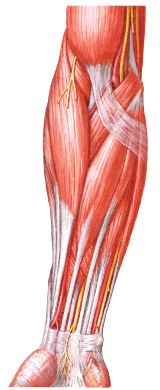 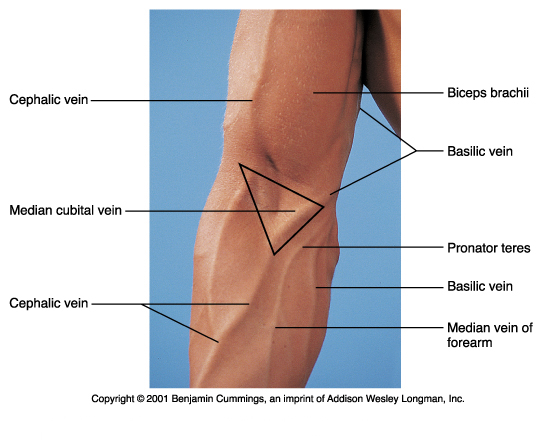 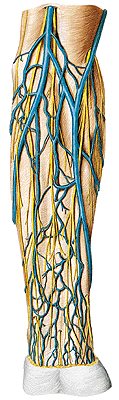 Podkožní vrstva regio cubiti anterior

N. cutaneus brachii medialis (zde končí)

N. cutaneus antebrachii medialis (sestupuje podél přítoků v. basilica)
  r. anterior
   r. posterior

N. cutaneus antebrachii lateralis (větev z n. musculocutaneus,
 sestupuje podél přítoků v. cephalica)

V. cephalica
     v. mediana cubiti
V. basilica
V. mediana cubiti
V. mediana antebrachii – v. mediana basilica a v. cephalica
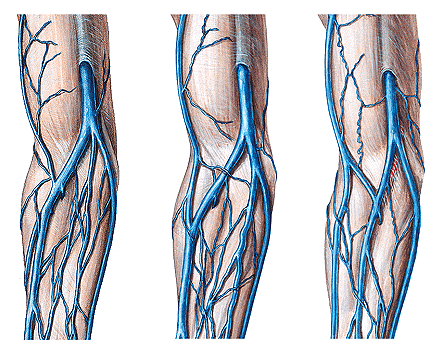 spojka s hlubokými žílami 
(bez chlopní)
I-V aplikace látek,
odběry krve
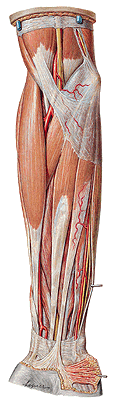 Regio cubiti anterior (hluboká vrstva)
aponeurosis m. bicipitis brachii
brachialis (pod fascií, mediálně od m. biceps brachii – lze hmatat pulz)

    konečné větve:
    a. radialis (pokračuje mezi m. pronator teres a m. brachioradialis po povrchu m. supinator)
    a. ulnaris (pod m. pronator teres, mezi m. flexor carpi ulnaris a m. flexor digitorum profundus)

Mediálně od cév jde n. medianus – prochází mezi hlavami m. pronator teres 

Nervus radialis jde mezi m. brachioradialis a úpon m. brachialis, dělí se na r. superficialis (pokračuje podél a. radialis) a r. profundus (skrze m. supinator běží dorsálně)
Spodina loketní jamky je tvořena úponem m. brachialis
Regio antebrachii 
                   Regio antebrachii anterior
Kůže
Podkoží
  N. cutaneus antebrachii medialis (větev z fasciculus medialis
    plexus brachialis, podél přítoků v. basilica)
     r. anterior
     r. posterior
  N. cutaneus antebrachii lateralis (větev z n. musculocutaneus
          podél přítoků v. cephalica)

  V. cephalica
  V. basilica

Fascia antebrachii s aponeurosis m. bicipitis brachii
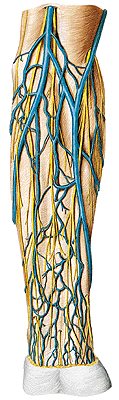 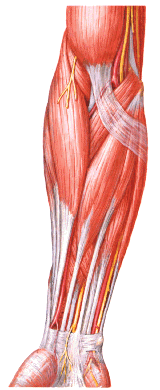 Přední skupina svalů

M. pronator  teres
M. flexor carpi radialis
M. palmaris longus
M. flexor carpi ulnaris

M. flexor digitorum superficialis

M. flexor pollicis longus
M. flexor digitorum profundus
M. pronator quadratus
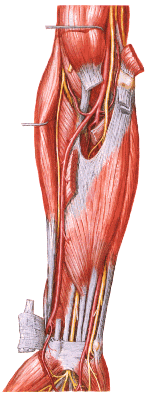 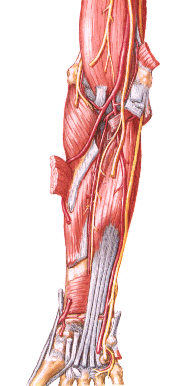 N. medianus
N. ulnaris
Laterální skupina předloketních svalů

M. brachioradialis
M. extensor carpi radialis longus
M. extensor carpi radialis brevis
M. supinator
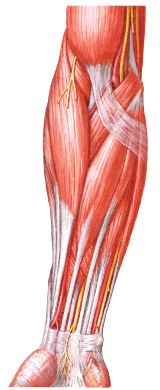 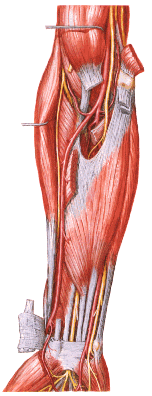 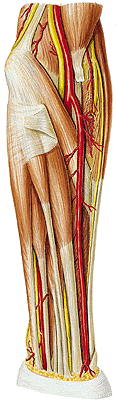 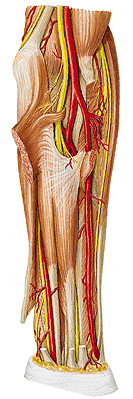 radialis – pokračuje mezi 
m. pronator teres a m. brachioradialis 
spolu s r. superficalis n. radialis,
distálně mezi m. brachioradialis a m. 
flexor carpi radialis, foveola radialis
 
Větve:
   kloubní (a. recurrens radialis) 
   rr. musculares
     r. carpeus palmaris
    r. palmaris spf.


N. medianus – mezi dvěma hlavami m. 
pronator teres, mezi m. flexor digitorum superficialis
a profundus, pak mezi m. flexor carpi 
radialis a m. palmaris  longus – skrze canalis carpi do dlaně

rr. musculares
n. interosseus ant.
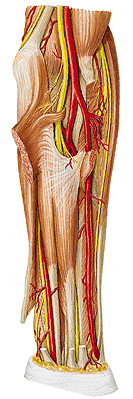 N. radialis - r. superficialis
                    r. profundus
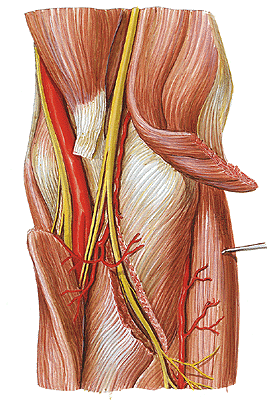 Vasa ulnaria
Mezi m. flexor digitorum superficialis a profundus,
distálně na laterální straně m. flexor carpi ulnaris
kloubní větev (a. recurrens ulnaris)
rr. musculares
a. interossea communis
    a. interossea anterior
     a. interossea posterior

N. ulnaris
pod m. flexor carpi ulnaris
Regio cubiti et antebrachii posterior
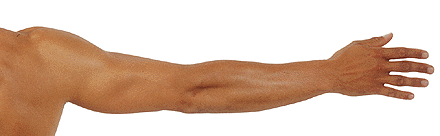 Regio cubiti posterior
Hmatné jsou oba kondyly a olecranon ulnae
Pod laterálním epikondylem je štěrbina art. radiohumeralis

Kůže je silnější než ventrálně
Podkožní -  bursa subcutanea olecrani
N. ulnaris běží za mediálním epikondylem (pokračuje dopředu mezi 
                                                     dvěma hlavami m. flexor carpi ulnaris)
M. anconeus a šlacha m. triceps brachii
Spodina – dorsální strana kloubního pouzdra
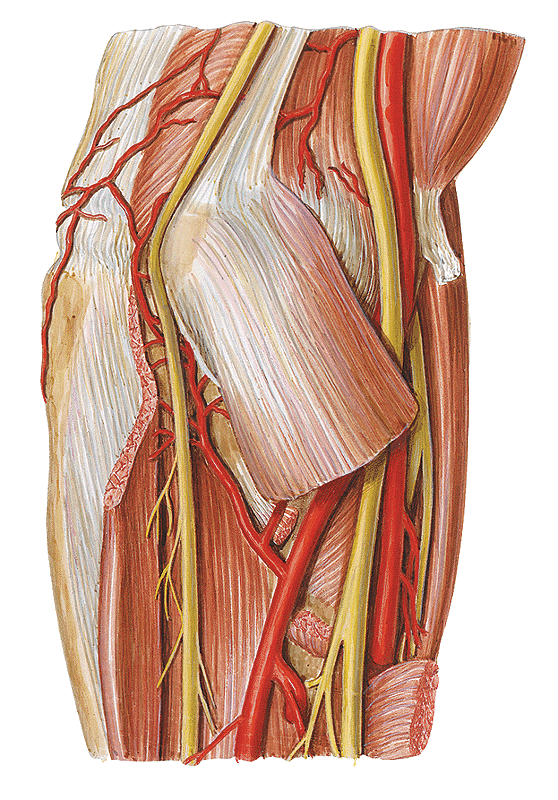 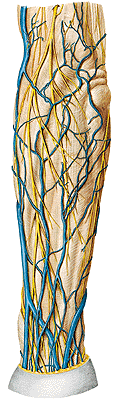 Regio antebrachii posterior

Podkoží
N. cutaneus antebrachii posterior
     (větev z n. radialis)

R. superficialis n. radialis
R. dorsalis n. ulnaris

V. cephalica
V. basilica
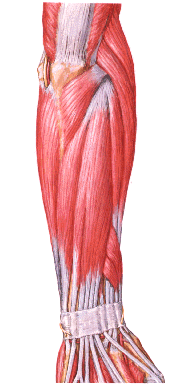 Fascia antebrachii post.
Zadní skupina svalů


M. anconeus
M. extensor digitorum
M. extensor digiti minimi
M. extensor carpi ulnaris

M. abductor pollicis longus
M. extensor pollicis brevis
M. extensor pollicis longus
M. extensor indicis
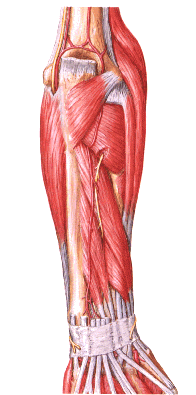 Retinaculum extensorum
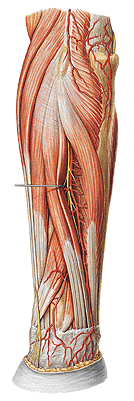 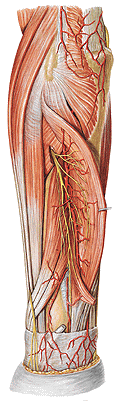 N. radialis (r. profundus)
     n. interosseus posterior
   rr. musculares

A. interossea posterior
 kloubní - a. recurrens interossea
interossea anterior (podíl na rete carpi dorsale)
obě větve z a. interossea communis – a. ulnaris
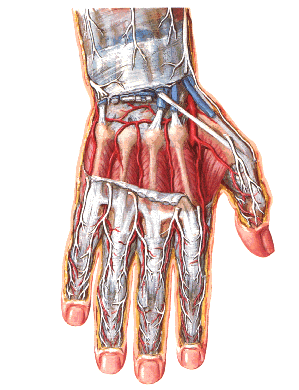 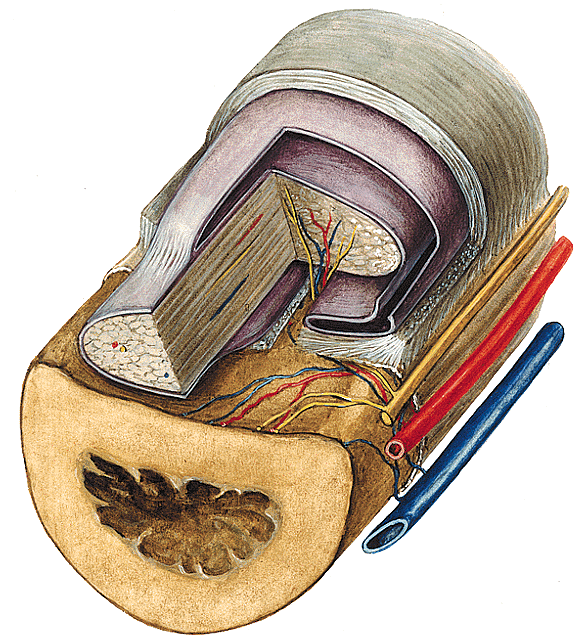 Pod retinaculum extensorum:
šlachové pochvy extensorů
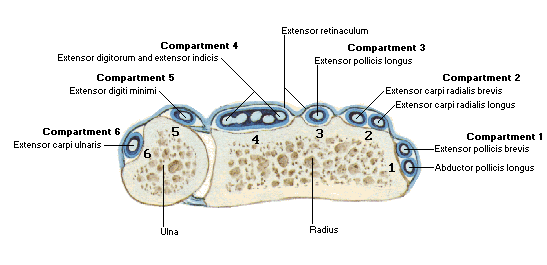 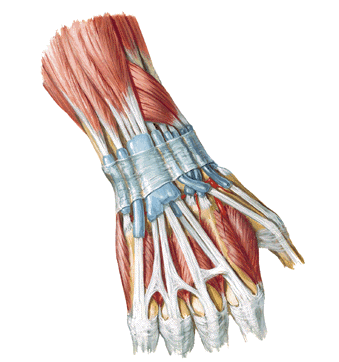 Topografie ruky
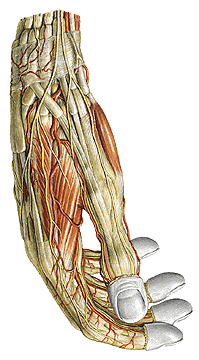 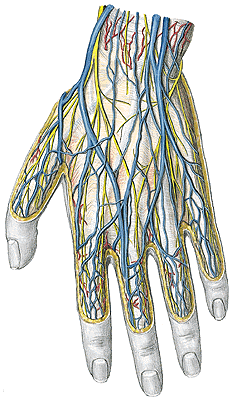 Dorsum manus

Kůže
Podkoží
   Žilní síť (rete venosum dorsale manus)
   r. superficialis n. radialis
      nn. digitales dorsales (1.,2.,radiální část 3. prstu)
   r. dorsalis n. ulnaris
       nn. digitales dorsales (5., 4., a med. část 3. prstu)


Retinaculum extensorum
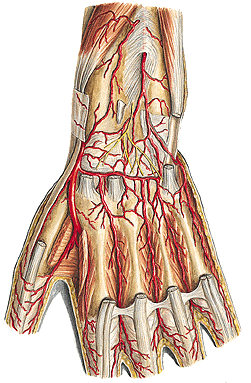 Tepny dorsum manus 
(a. radialis a a. interossea posterior)

Aa. metacarpeae dorsales
    aa. digitales dorsales
A. metacarpea dorsalis prima


Mm. interossei dorsales
Palma manus

Průchod šlach flexorů skrze canalis carpi
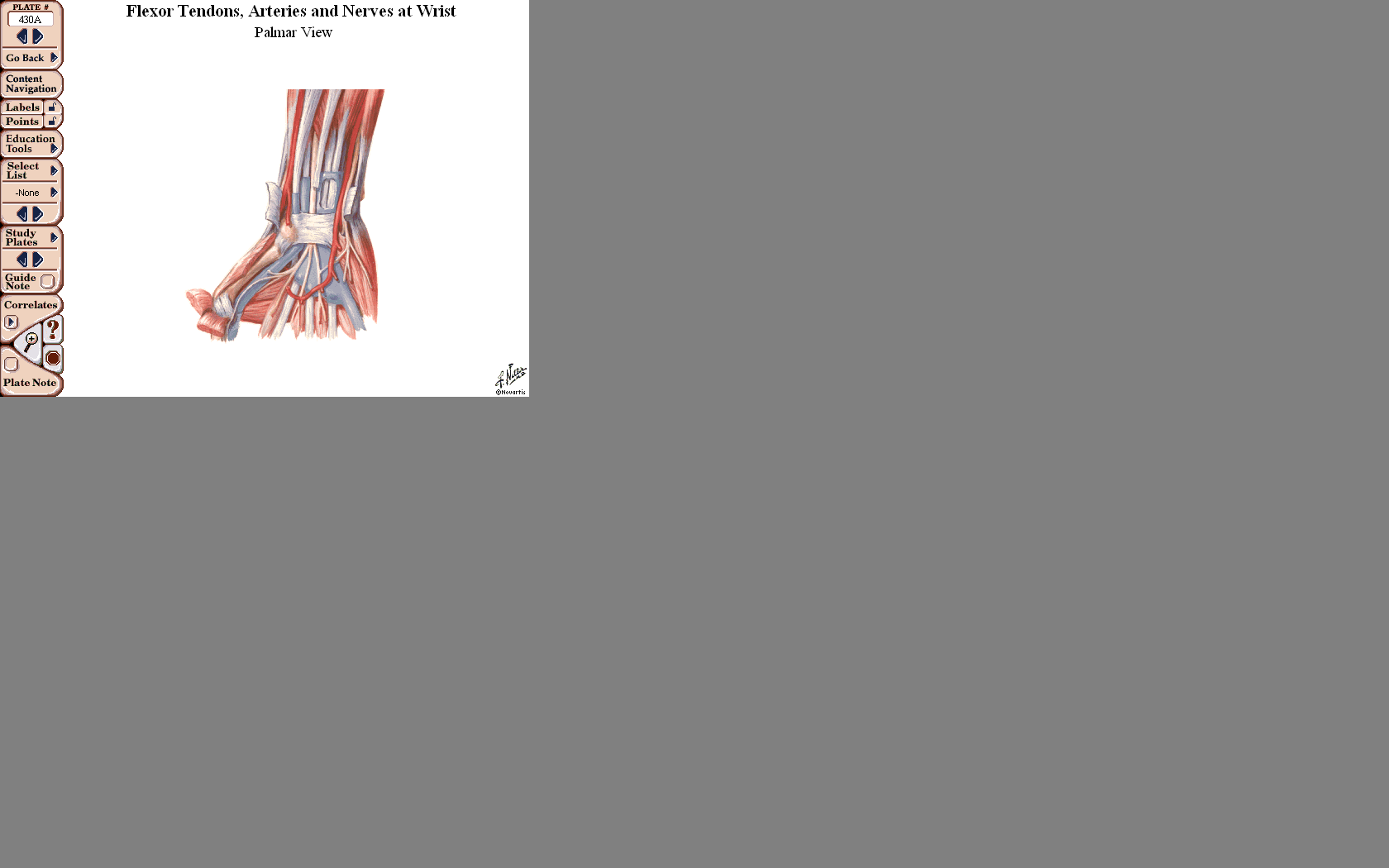 Eminentia carpi radialis et ulnaris
Retinaculum flexorum (lig. carpi transversum)


Canalis carpi: 

Radiální část: m. flexor carpi radialis
Ulnární část:   m. flexor pollicis longus
                         m. flexor digitorum superficialis
                         m. flexor digitorum profundus
  
                        nervus medianus
Šlachové pochvy flexorů

Vaginae tendinum - šlachové pochvy = prostory podél šlach, uzavřené trubice 
obsahující synovii 
Stratum fibrosum – možnost komprese šlach, cév, nervů v osteofibrozních  kanálcích
 Stratum synoviale – dva listy spojeny mesotendineem
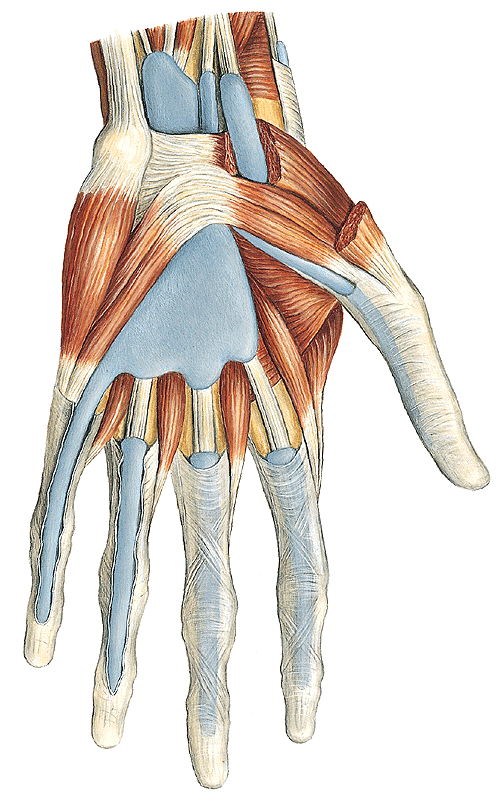 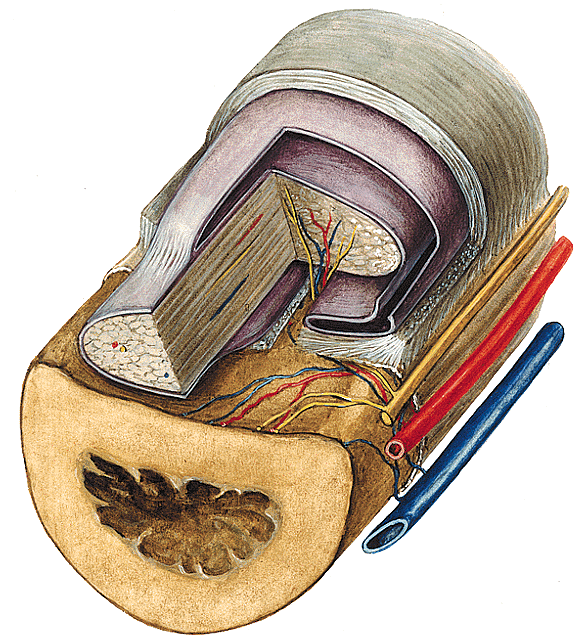 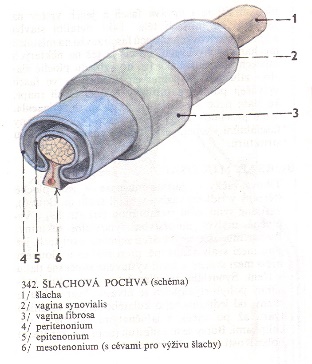 Vagina synovialis tendinis m. flexoris carpi radialis
Vagina synovialis tendinis m. flexoris pollicis longi
Vagina synovialis communis musculorum flexorum

Vaginae digitorum
Vaginae synoviales digitorum manus
Vaginae fibrosae digitorum manus
(pars anularis, pars cruciformis)
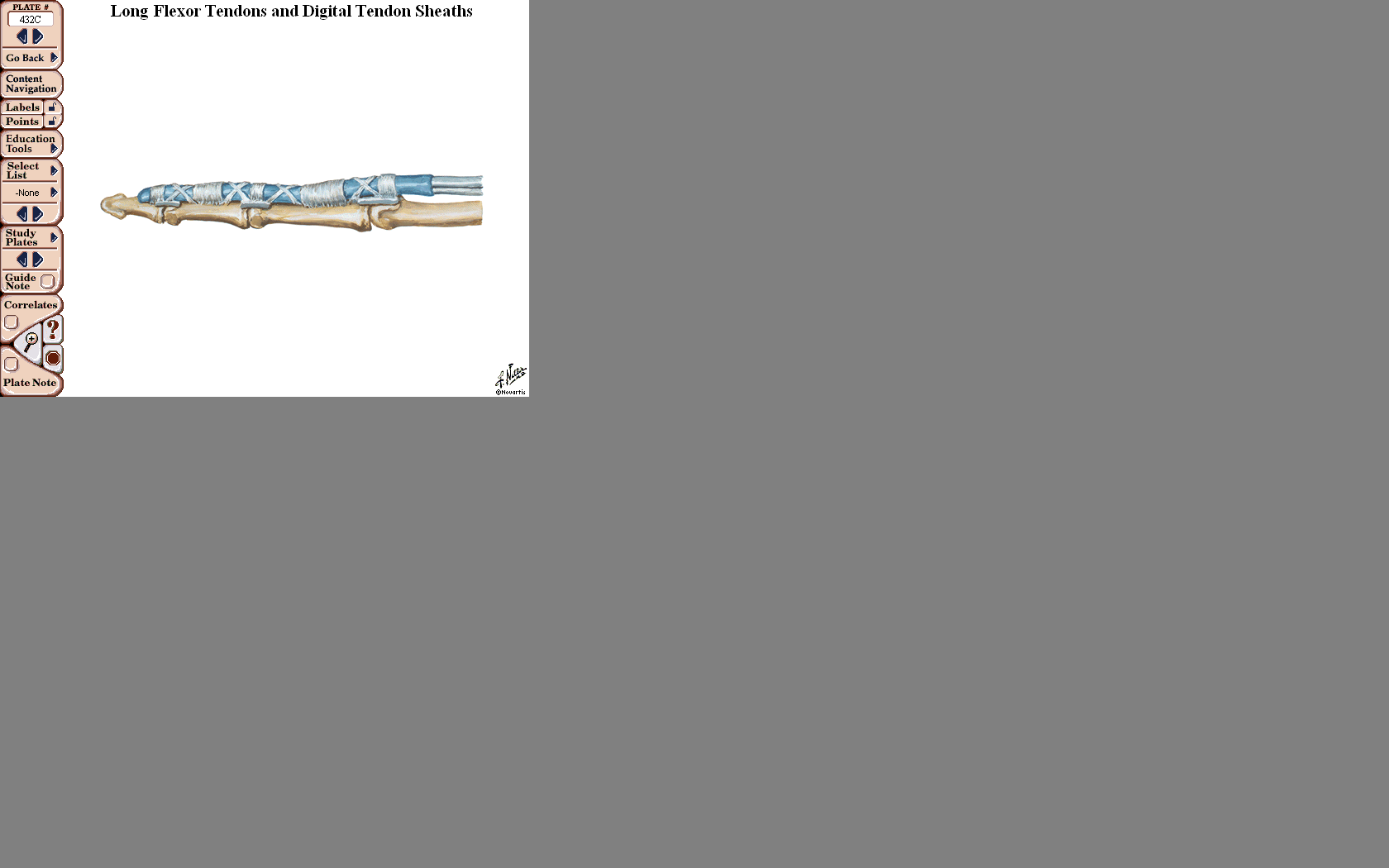 Palma manus
Kůže (mozol=tyloma – ložisková hyperkeratóza, reakce na mechanické působení)
Aponeurosis palmaris
Retinaculum flexorum (=lig. carpi transversum)
Nn. digitales communes et proprii (n. medianus a n. ulnaris)
Arcus palmaris superficialis a profundus (a. radialis a a. ulnaris)
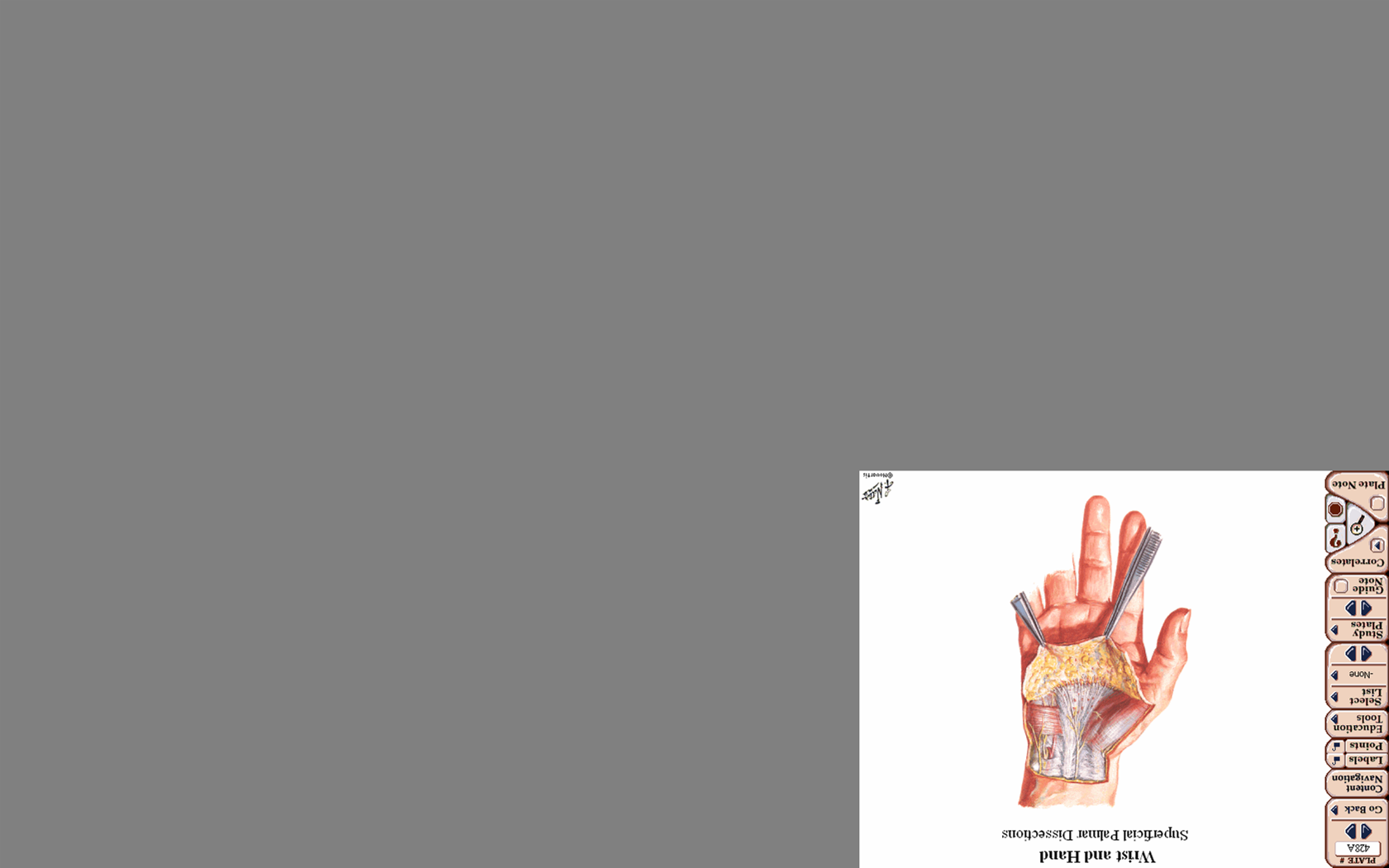 Svaly thenaru - (M. abductor pollicis brevis, m. flexor pollicis
                brevis,  m. opponens pollicis, m. adductor pollicis)
2. Svaly hypothenaru  - (m. palmaris brevis, m. abductor digiti minimi, 
              m. opponens digiti minimi, m. flexor digiti minimi)
3. Mm. lumbricales (I.-IV.)
4. Mm. interossei dorsales (4)
5. Mm. interossei palmares (3)
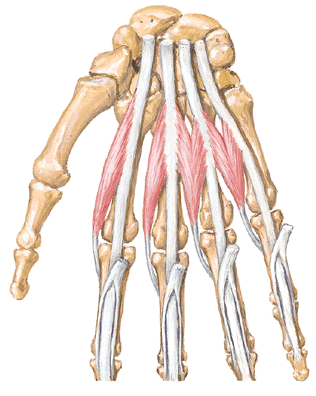 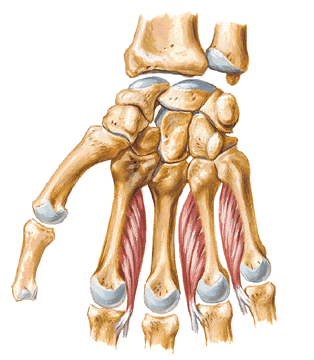 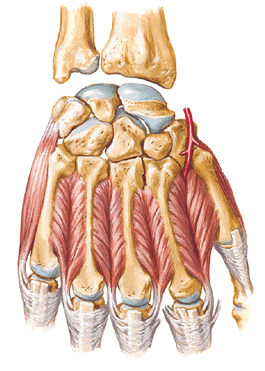 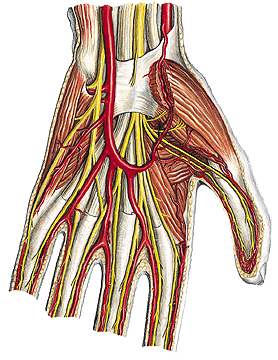 N. MEDIANUS (skrze canalis carpi!)
Větve na palma manus:
Motorické pro: 
      - m. abductor pollicis brevis
       - m. flexor pollicis brevis 
                – caput superficiale !!!
       - m. opponens pollicis 
       - mm. lumbricales (I, II) !!!

Senzitivní větve:
- nn. digitales palmares communes
- nn. digitales palmares proprii 
- r. communicans cum nervo ulnari
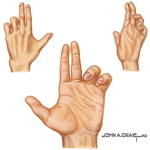 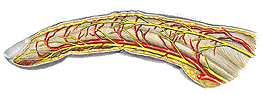 Poranění n. medianus – „přísahající ruka“
N. ULNARIS
(mezi os pisiforme a hamulus ossis hamati do dlaně)
 r. palmaris
 r. superficialis - nn. digitales palmares communes a proprii pro 1/2 IV., V. prst)
 r. profundus - rr. musculares pro m. flexor pollicis brevis – hluboká hlava,
                         m. adductor pollicis, svaly hypothenaru, III.-IV. mm. lumbricales,
                         mm. interossei palmares a dorsales
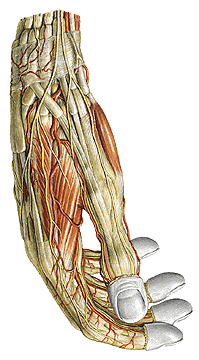 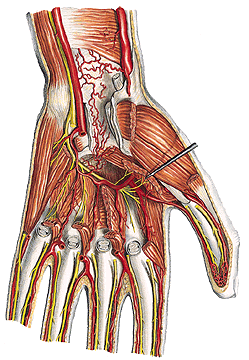 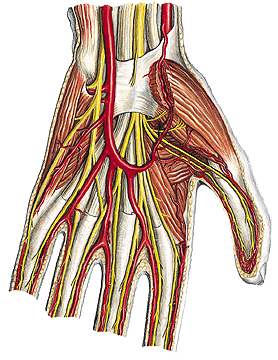 Poranění n. ulnaris
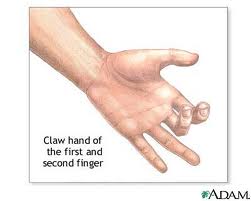 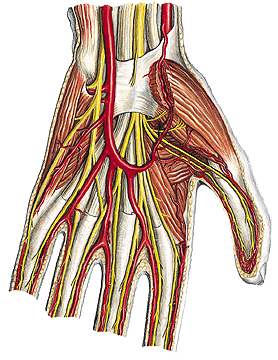 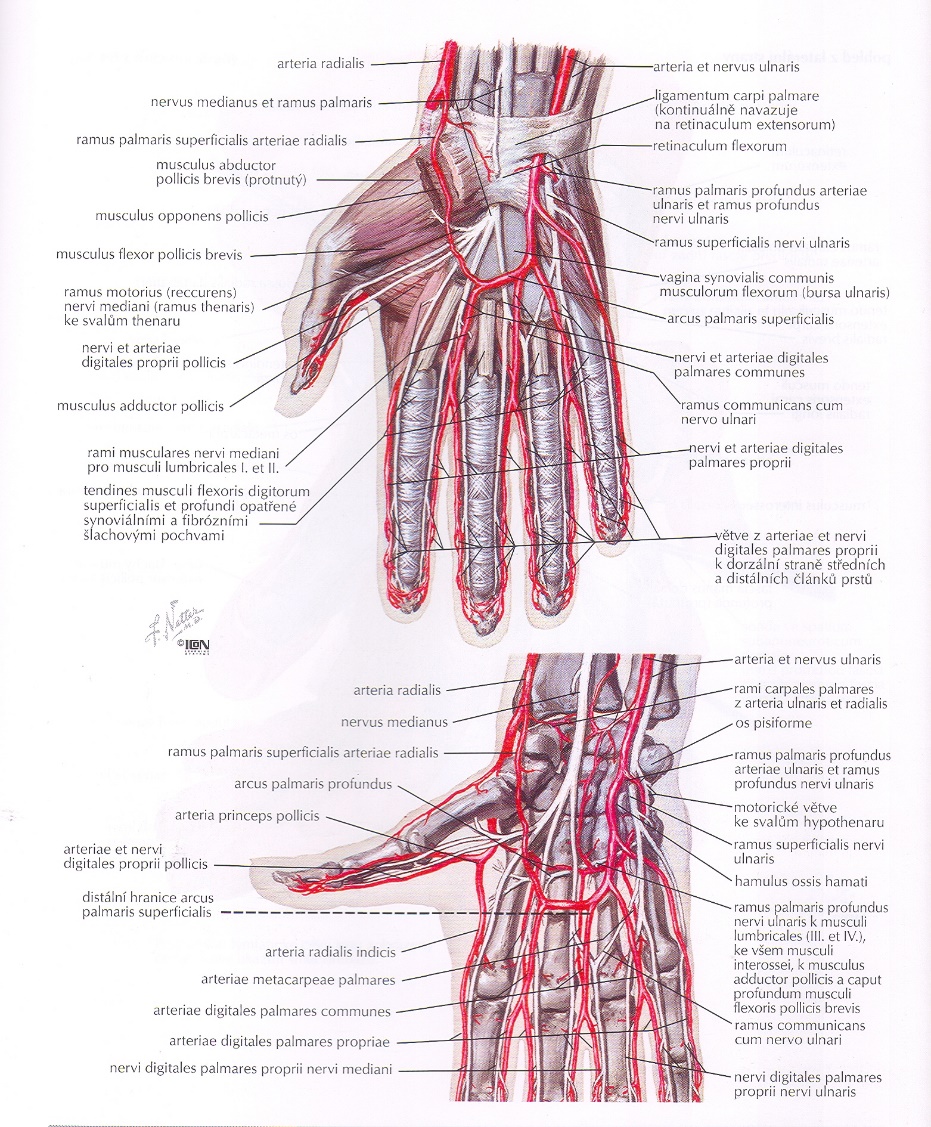 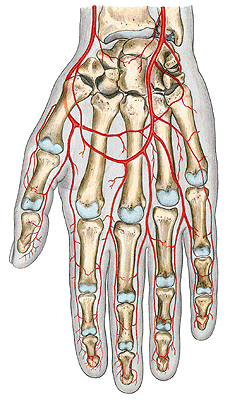 Arcus palmaris superficialis
 (silnější přítok z a. ulnaris, asi v ½ metakarpů)
  *aa. digitales palmares communes
Arcus palmaris profundus
(silnější přítok z a. radialis, při bázi metakarpů)

   **aa. metacarpales palmares
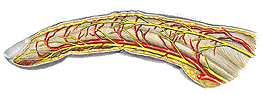 Po spojení * a**– aa. digitales palmares proprii
Mezi dvěma hlavami m. interosseus dorsalis I. penetruje do dlaně konečná větev
 a. radialis = a. princeps pollicis a ramus profundus.
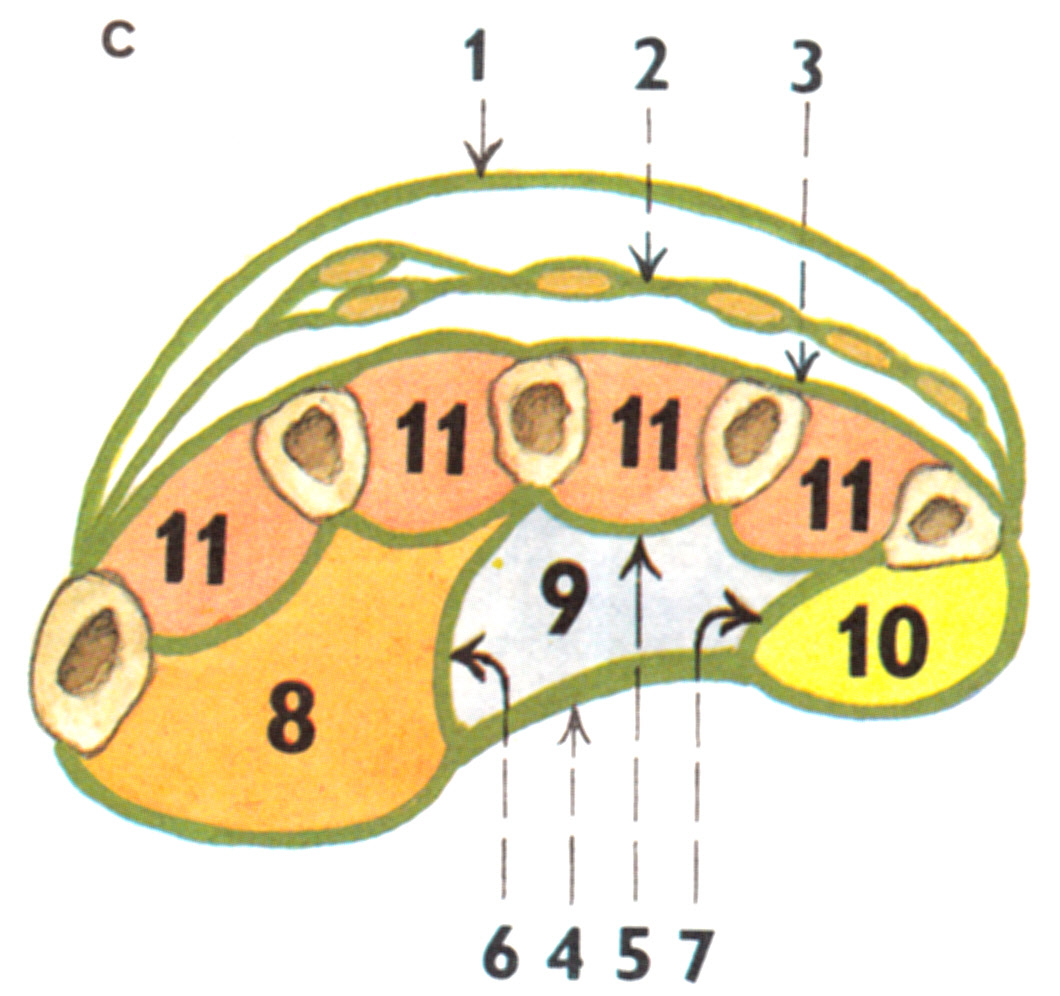 Fasciae manus
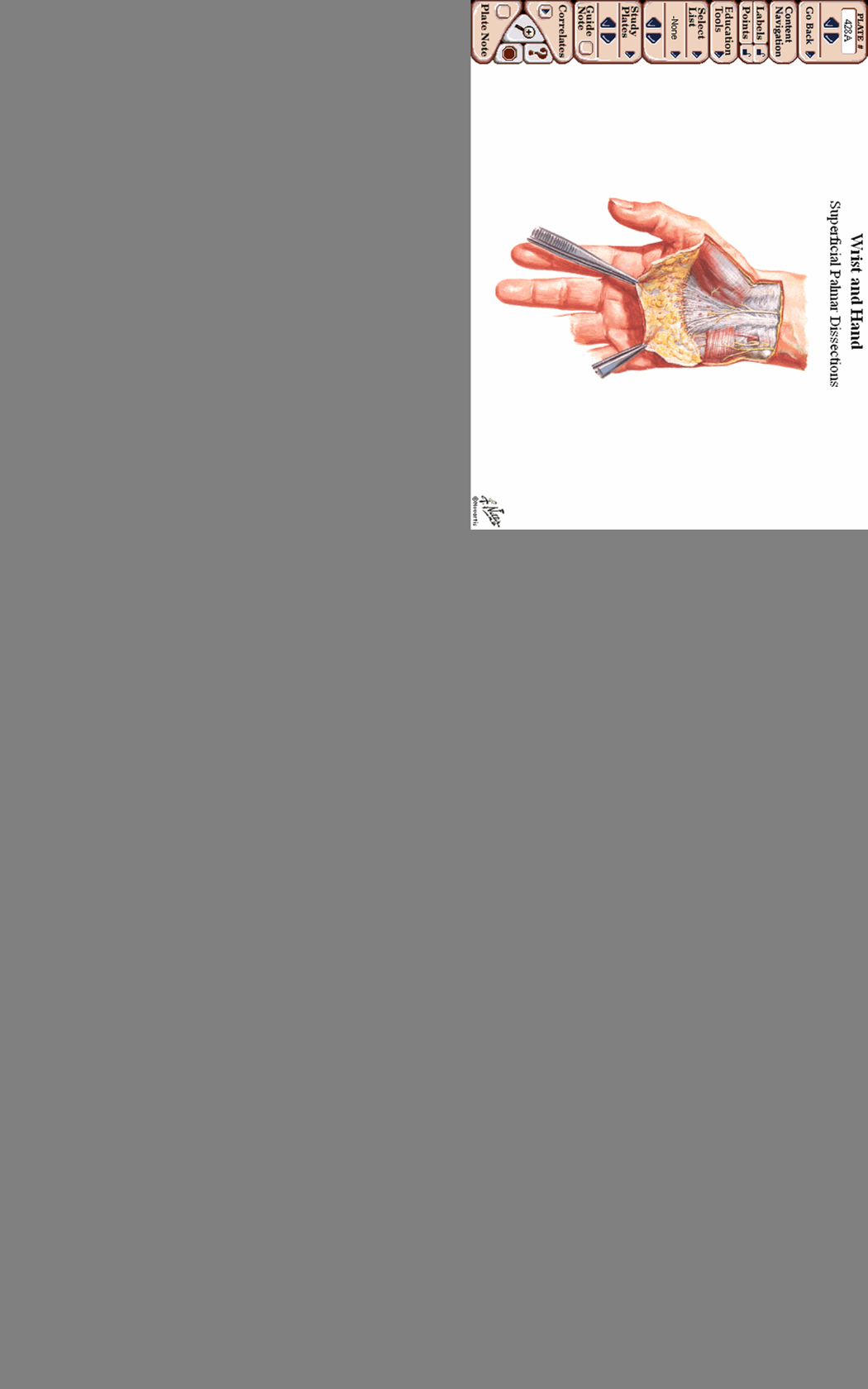 Fascia dorsalis manus superficialis - 1
Fascia dorsalis manus interossea - 3

Facia palmaris superficialis 4 + aponeurosis palmaris
Fascia palmaris interossea 5

Septum palmare radiale (3. metakarp)
Septum palmare ulnare (5. metakarp)

Spatium palmare radiale - 8, ulnare - 10, medium - 9
Použitá literatura:

Atlas der Anatomie des Menschen/Sobotta.

Putz,R., und Pabst,R. 20. Auflage. München: 
Urban & Schwarzenberg, 1993

Čihák, R. (2016): Anatomie 3. Grada.

Gilroy, A. M. et al. (2009): Atlas of Anatomy. 
Thieme New York, Stuttgart.

Moore, K. L. (1992): Clinical oriented anatomy. 
Third edition. Williams&Wilkins, A Waverly Company.

Rohen, J.W., Yokochi, Ch. (1988): Anatómia človeka. 
Schattauer Stuttgart- New York.